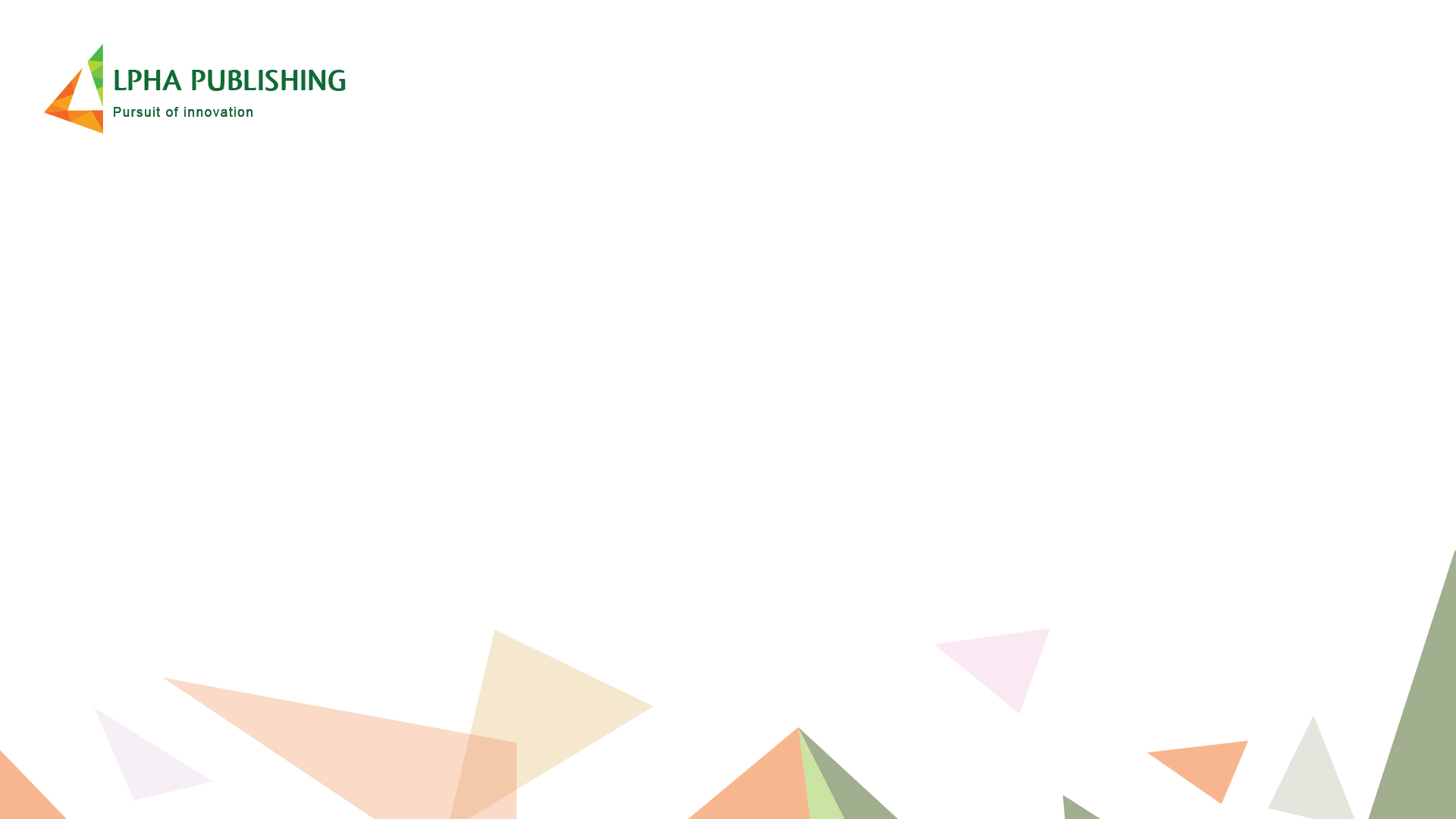 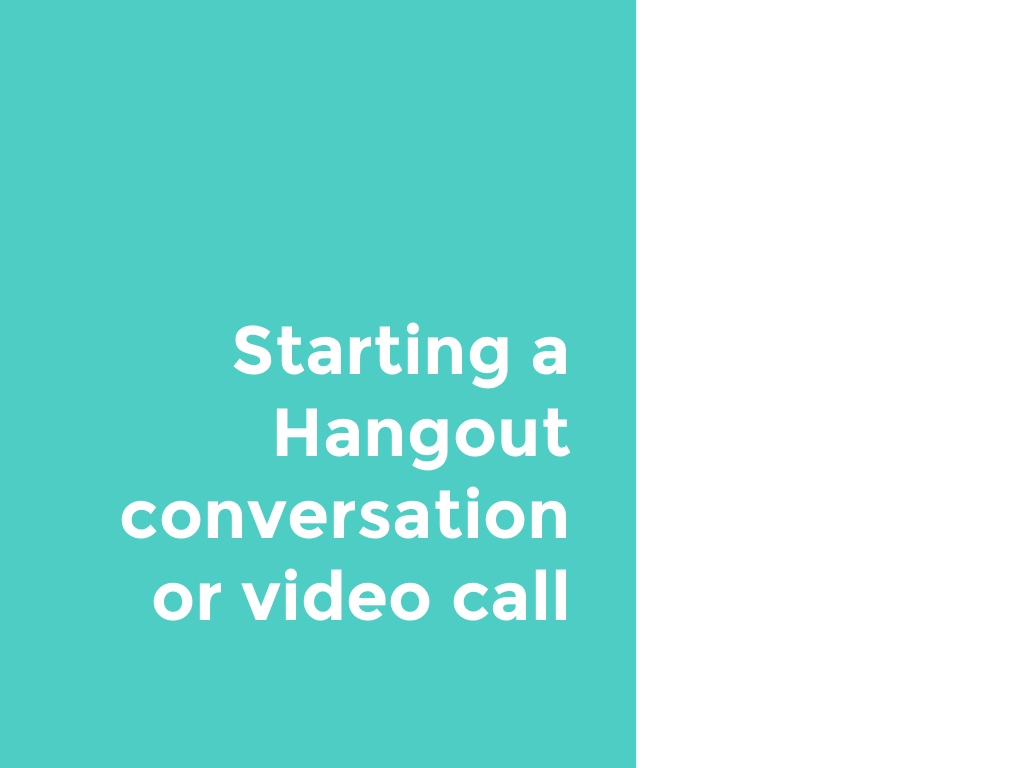 To deliver a lesson on eAlpha
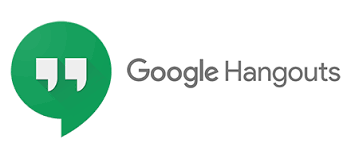 [Speaker Notes: Good morning, thank you for attending Alpha Publishing’s presentation on No internet, No problem – our solution to schools’ poor internet connectivity in many regions in which we operate.]
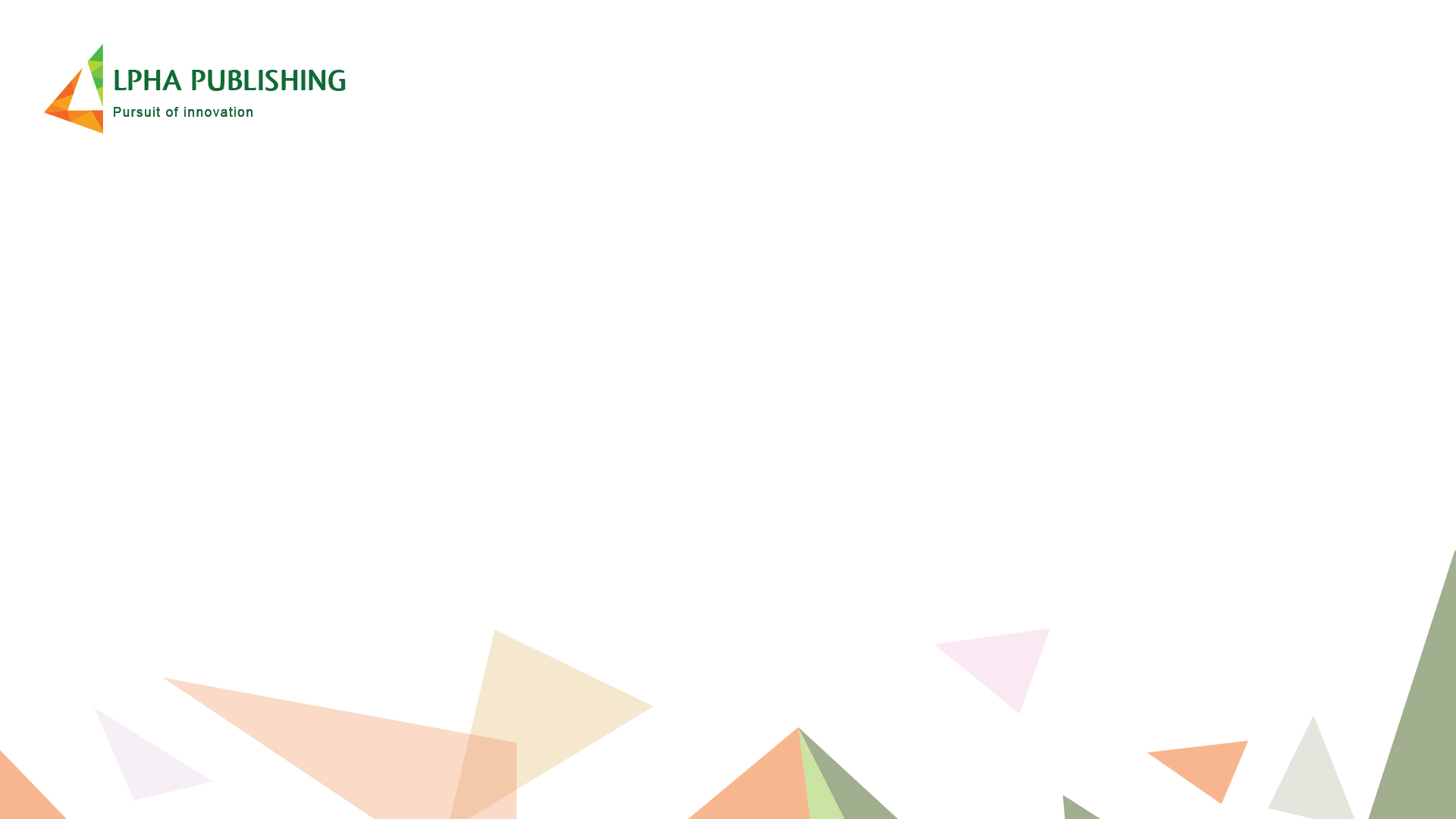 Google Hangouts is one of the best platforms for video calls, conference meetings and even small-scale webinars.
If on a desktop or laptop device, follow the link: https://hangouts.google.com/.
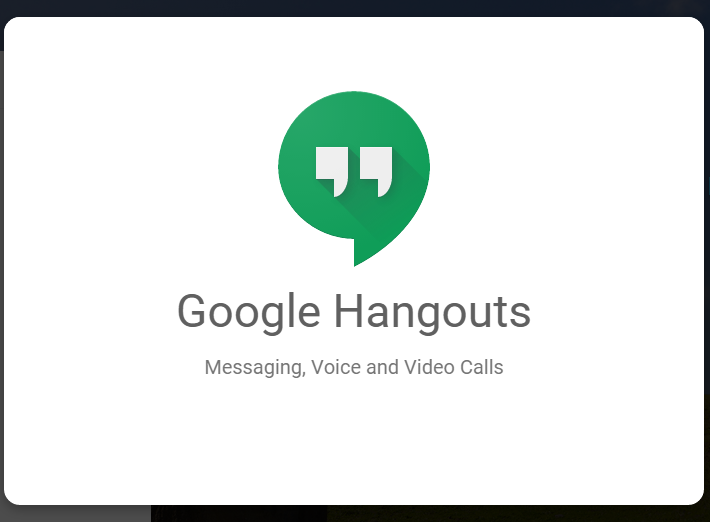 If on a mobile device, grab the Hangouts Android or iOS app.
[Speaker Notes: Good morning, thank you for attending Alpha Publishing’s presentation on No internet, No problem – our solution to schools’ poor internet connectivity in many regions in which we operate.]
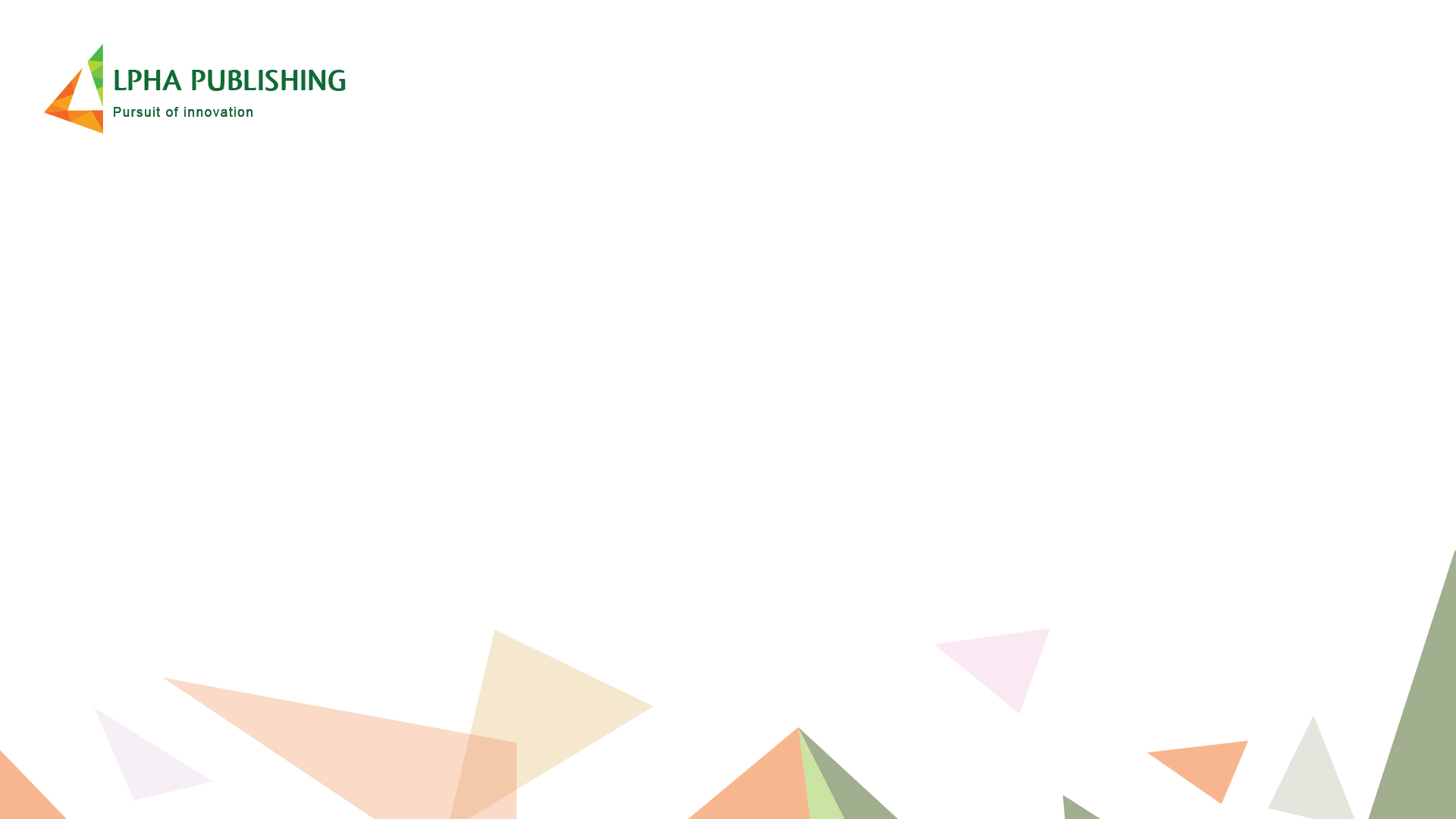 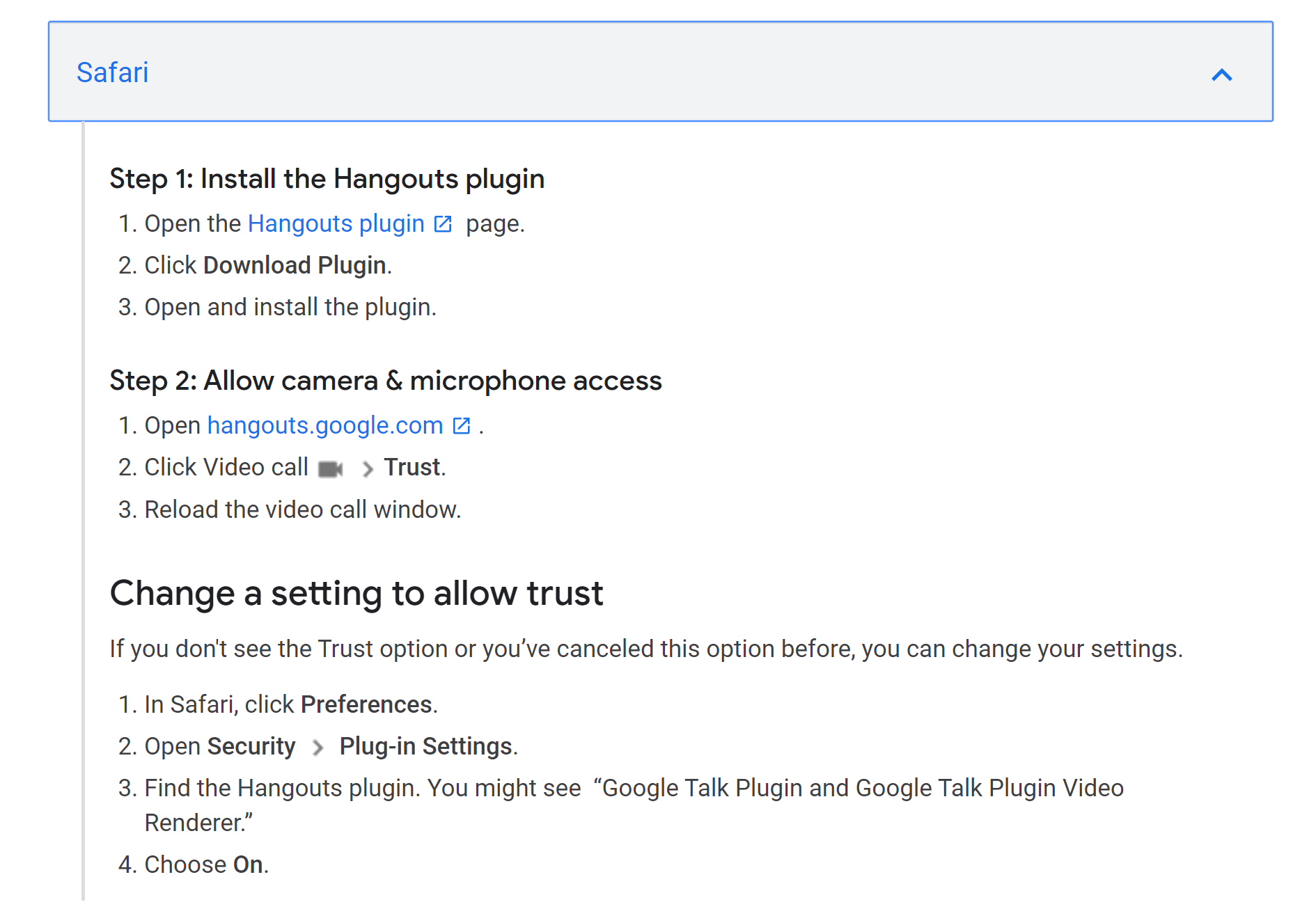 For Safari Browser
[Speaker Notes: Good morning, thank you for attending Alpha Publishing’s presentation on No internet, No problem – our solution to schools’ poor internet connectivity in many regions in which we operate.]
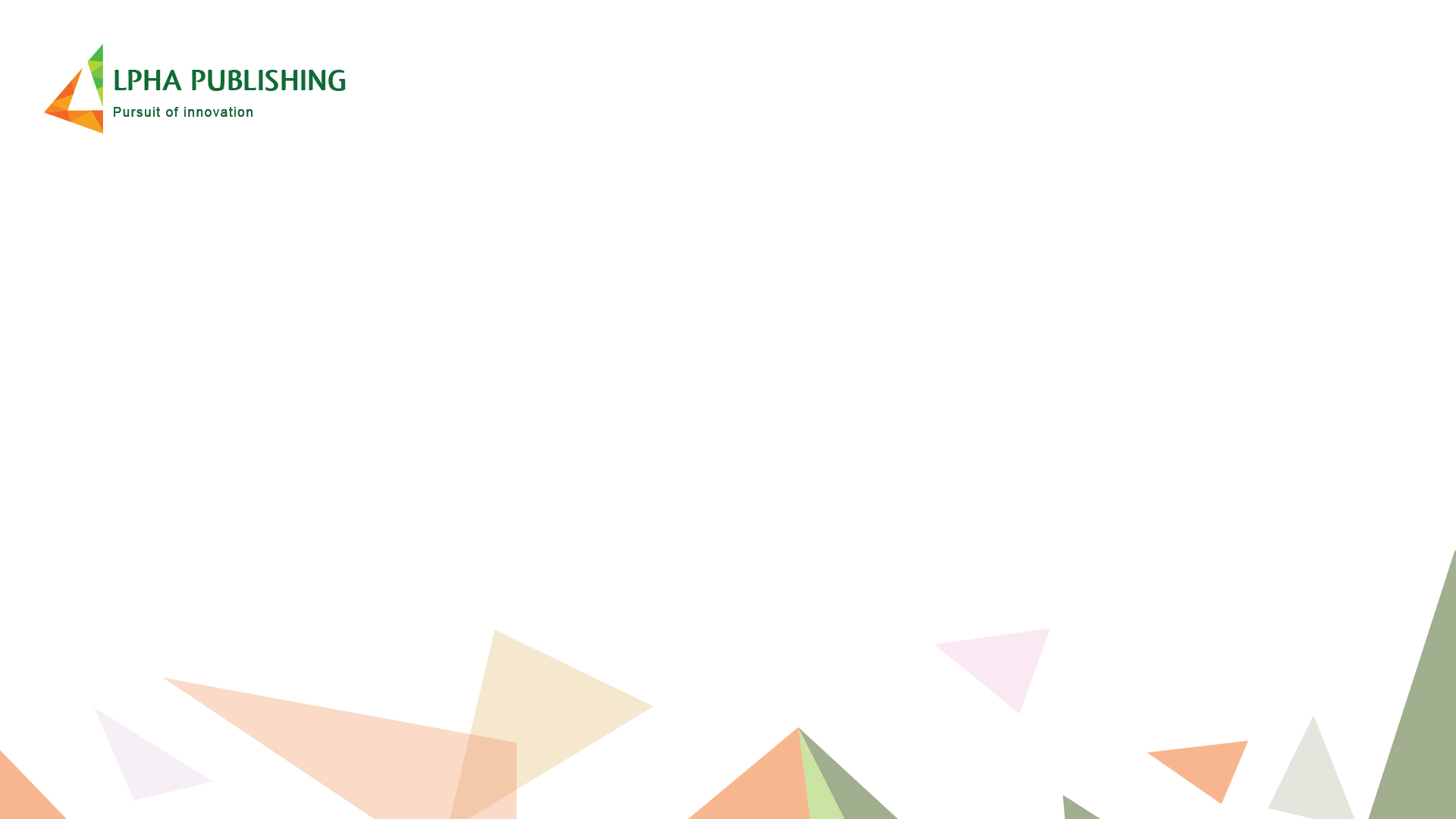 Open the google hangout and login with your Gmail account, if you don’t have one already create a new account.
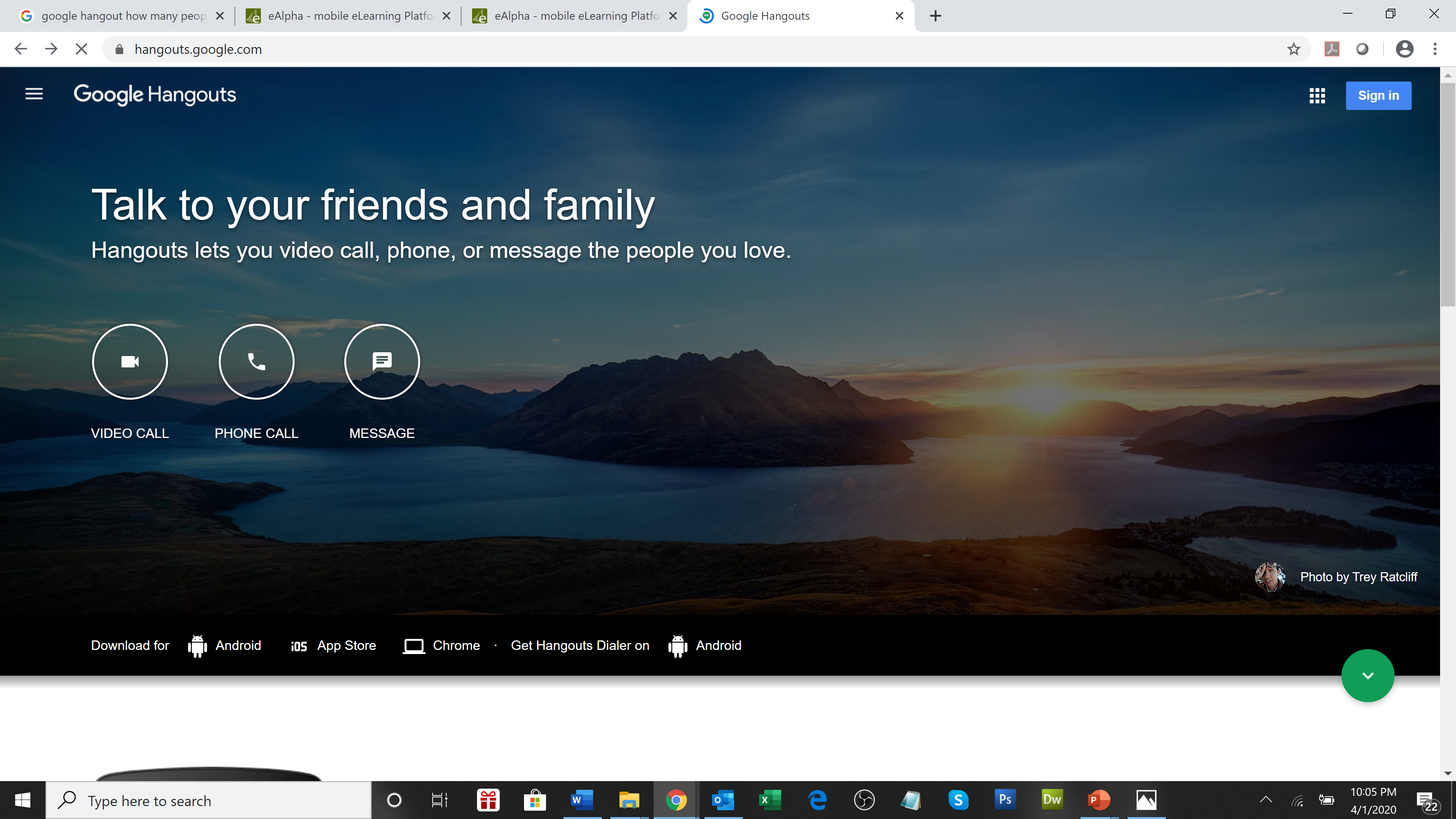 [Speaker Notes: Good morning, thank you for attending Alpha Publishing’s presentation on No internet, No problem – our solution to schools’ poor internet connectivity in many regions in which we operate.]
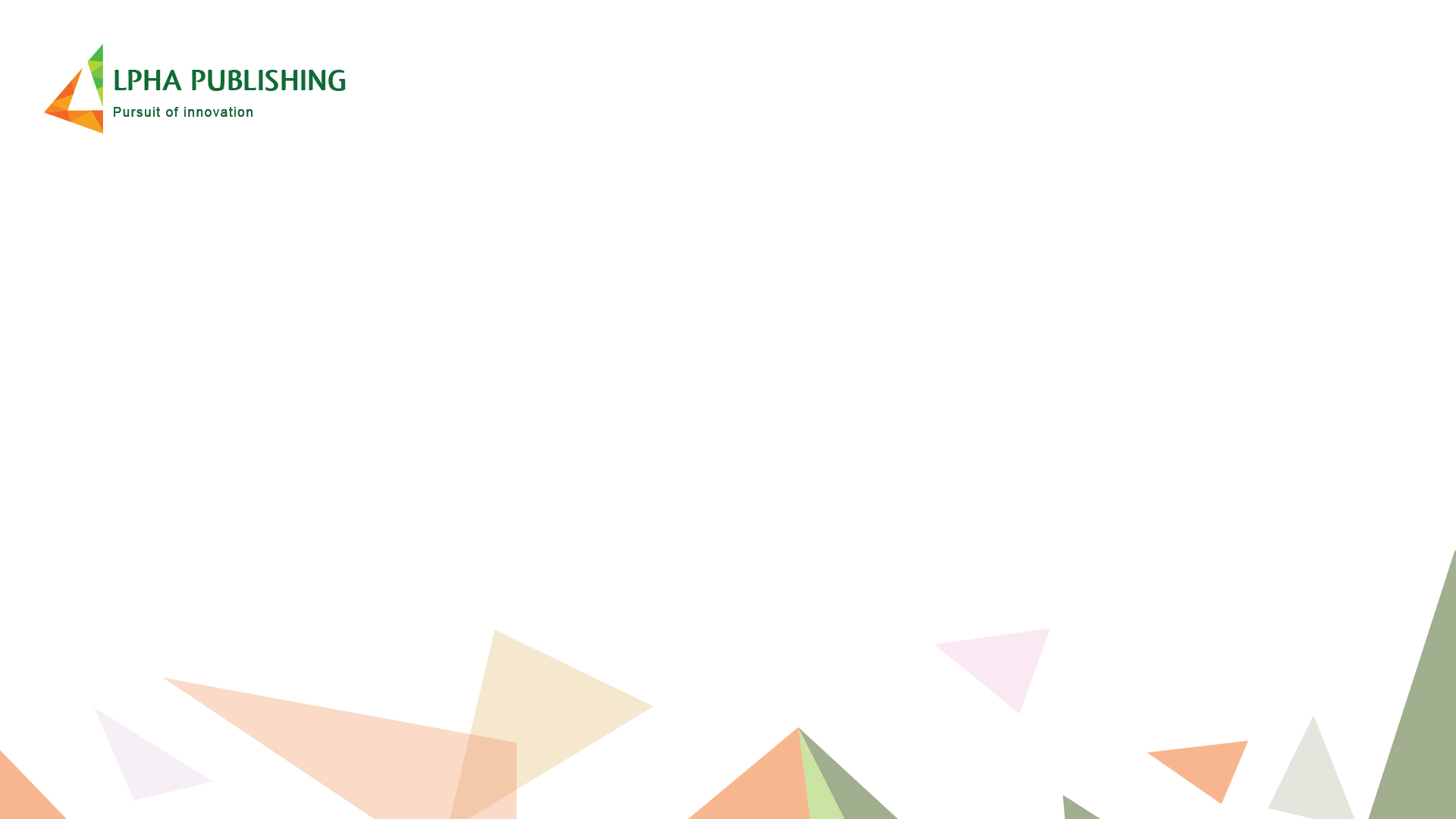 You can select the users from your Contacts.
You can invite others by selecting Invites from the menu.
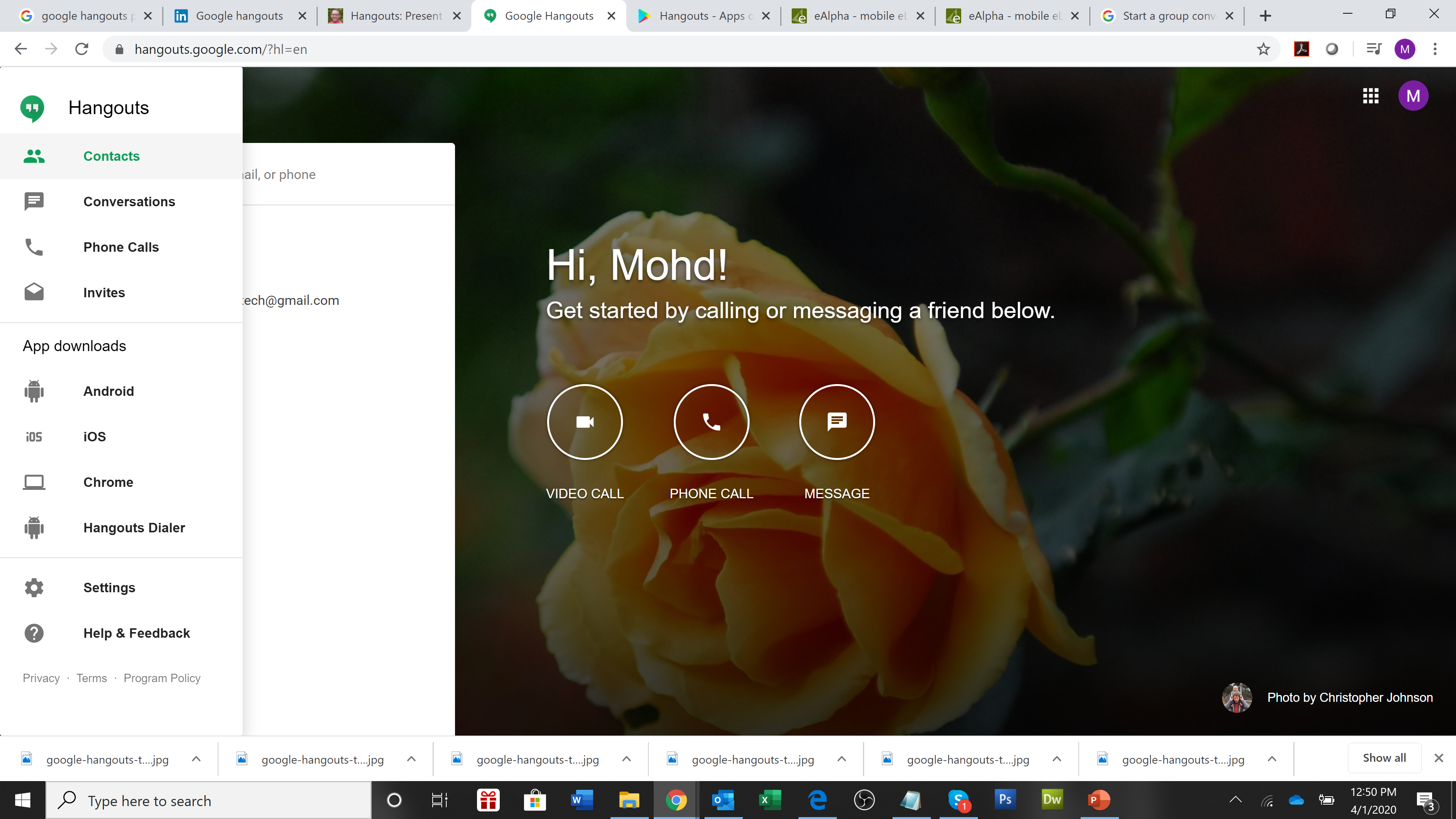 [Speaker Notes: Good morning, thank you for attending Alpha Publishing’s presentation on No internet, No problem – our solution to schools’ poor internet connectivity in many regions in which we operate.]
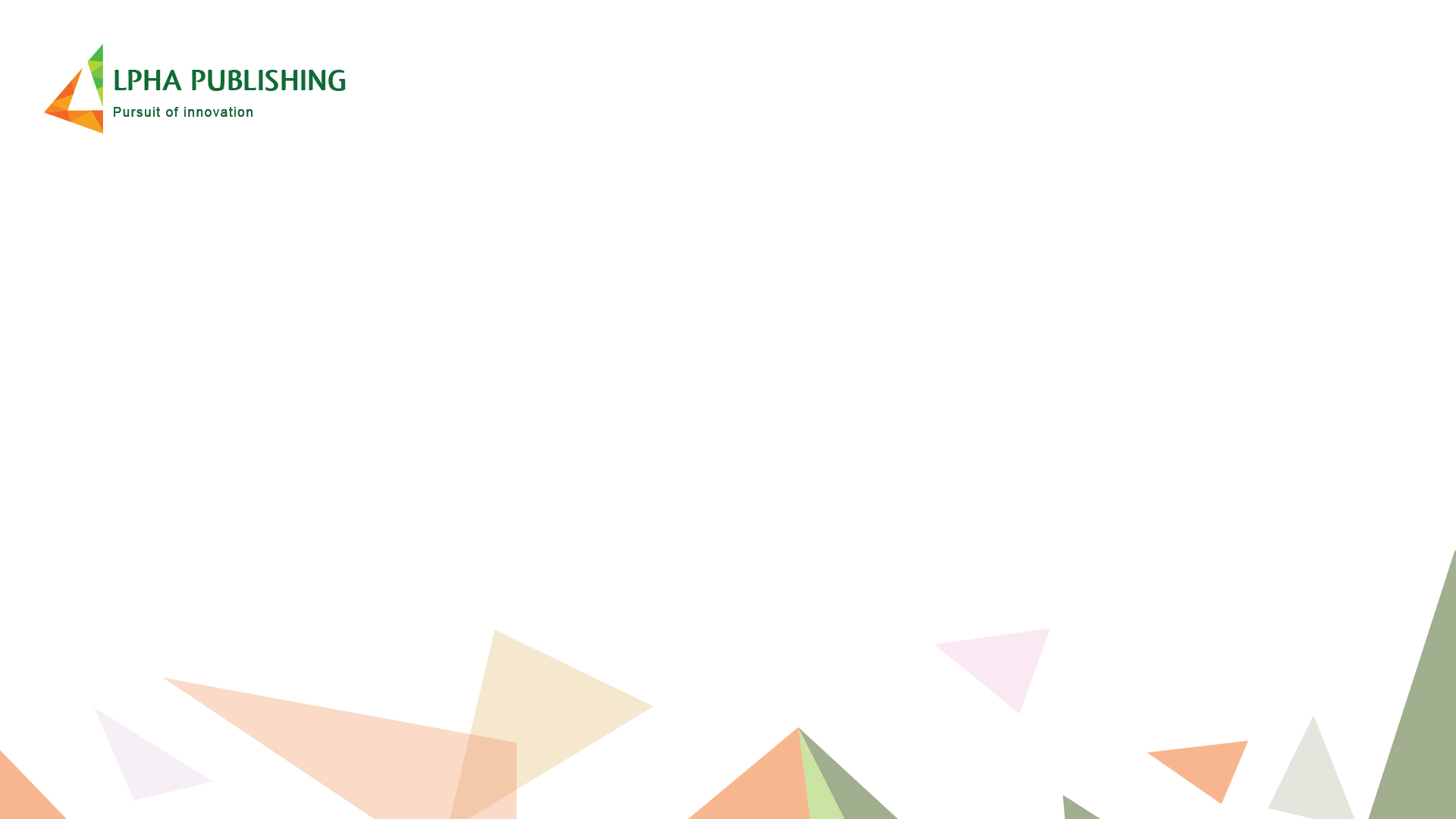 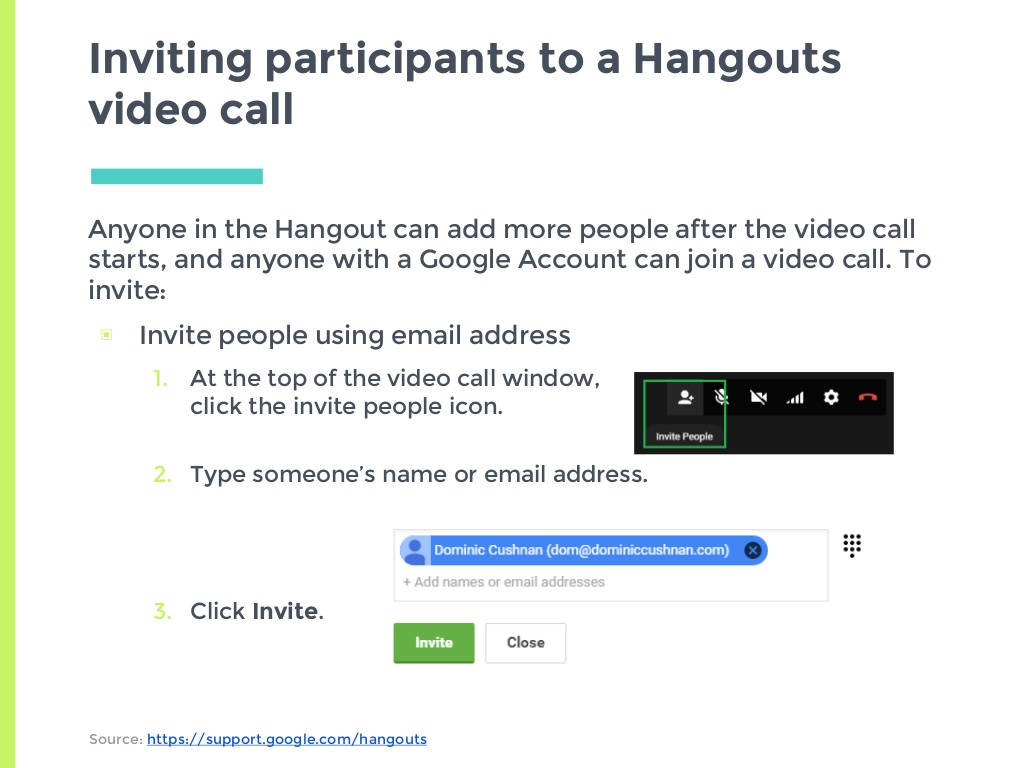 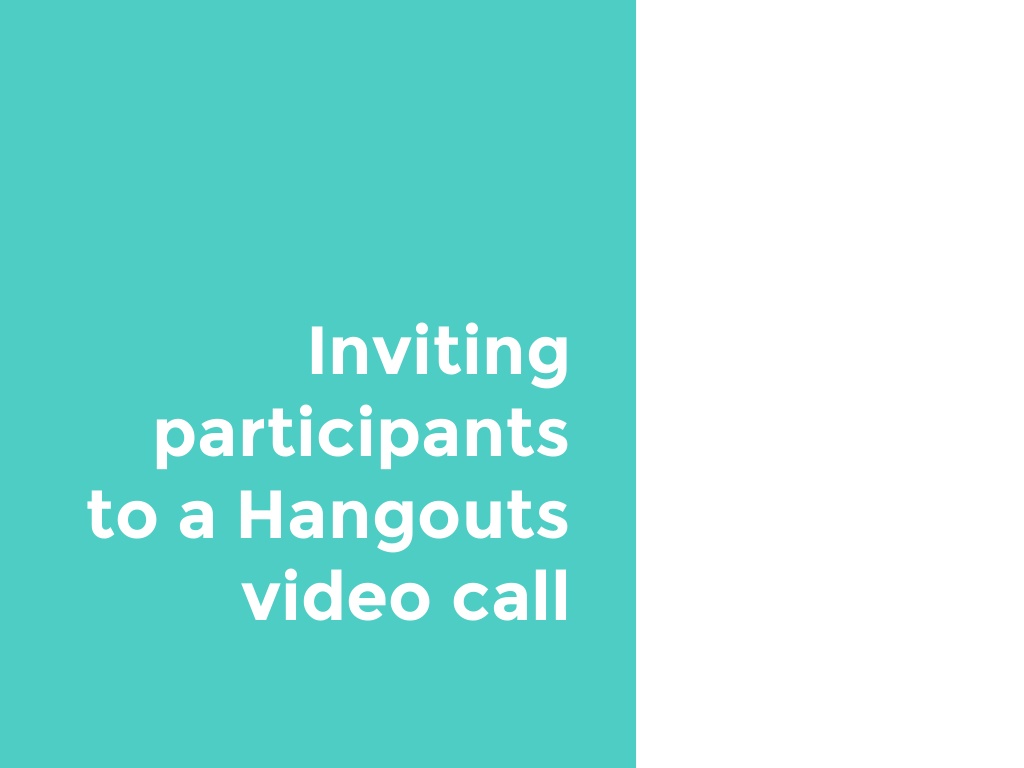 [Speaker Notes: Good morning, thank you for attending Alpha Publishing’s presentation on No internet, No problem – our solution to schools’ poor internet connectivity in many regions in which we operate.]
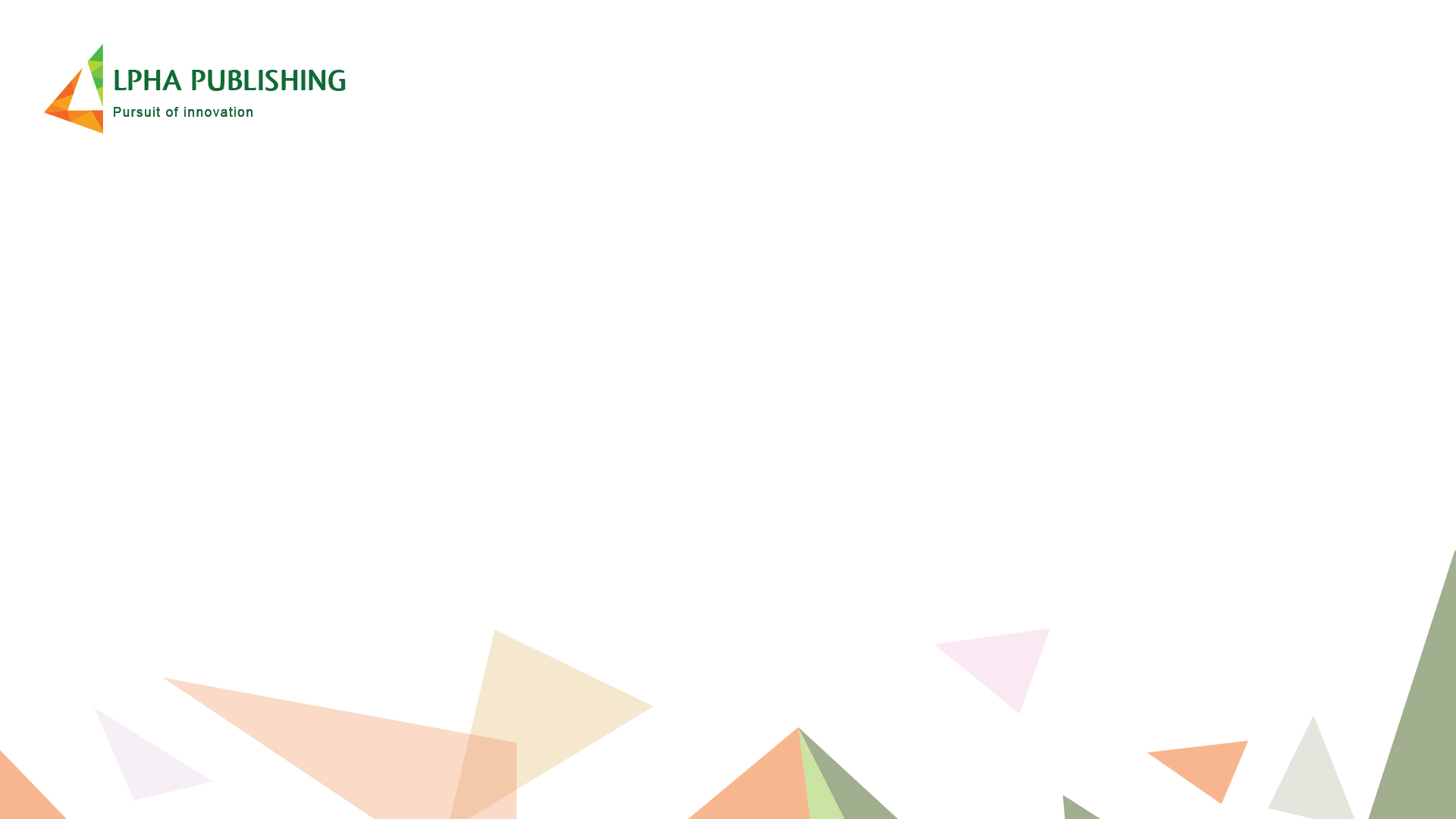 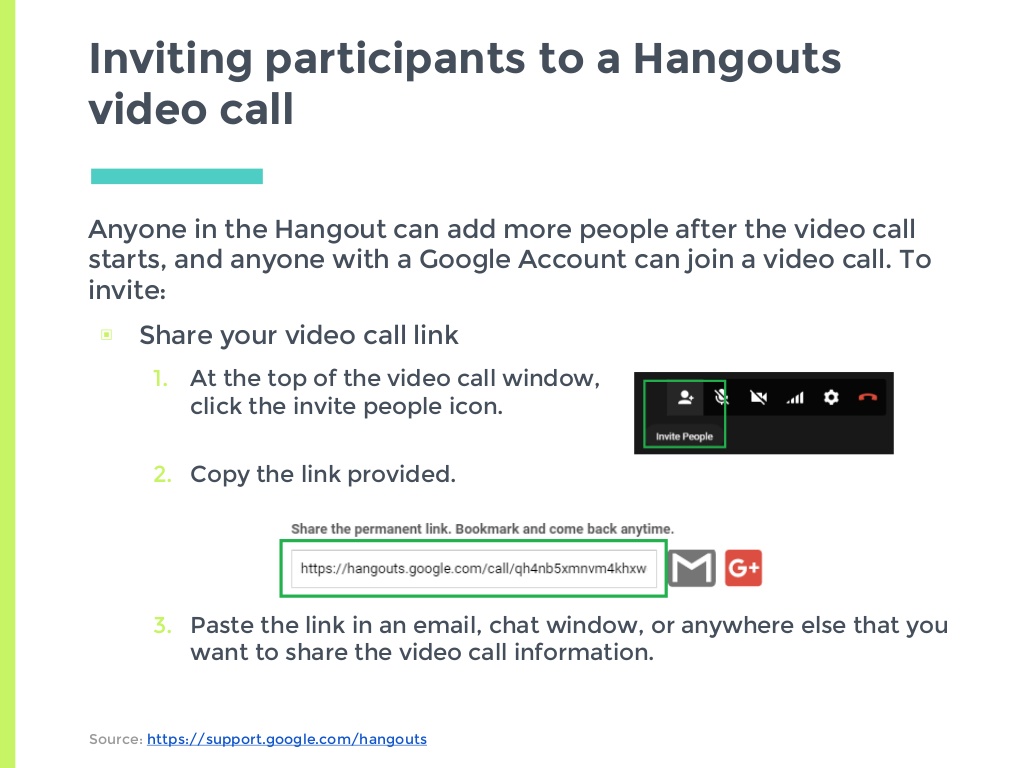 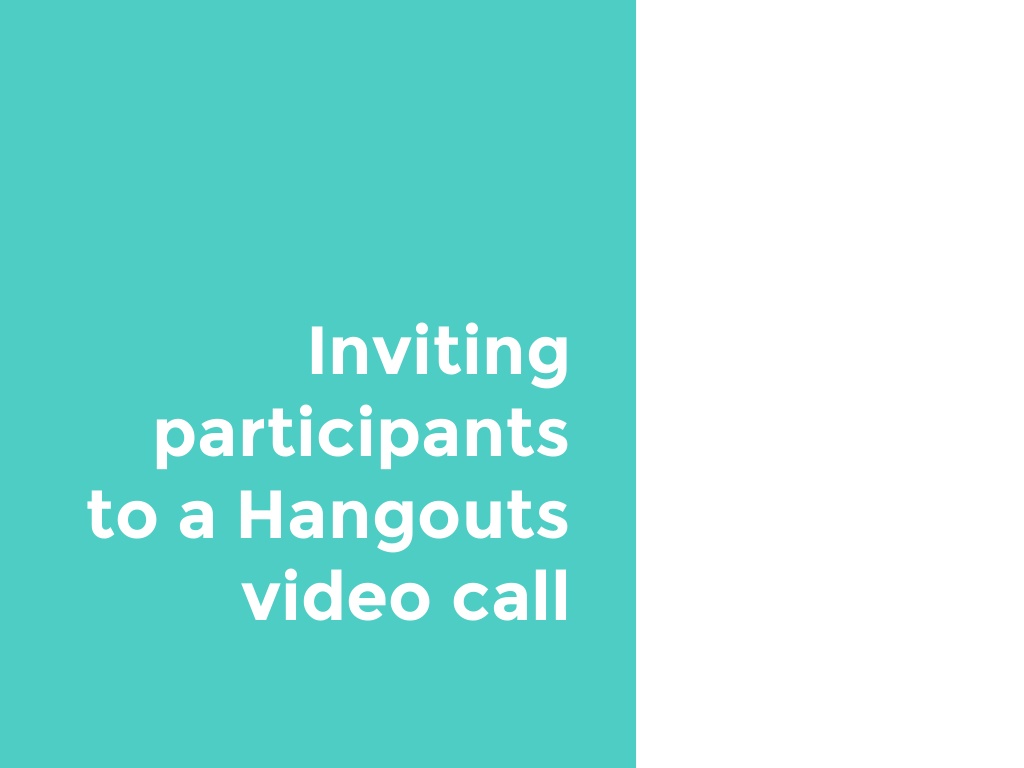 [Speaker Notes: Good morning, thank you for attending Alpha Publishing’s presentation on No internet, No problem – our solution to schools’ poor internet connectivity in many regions in which we operate.]
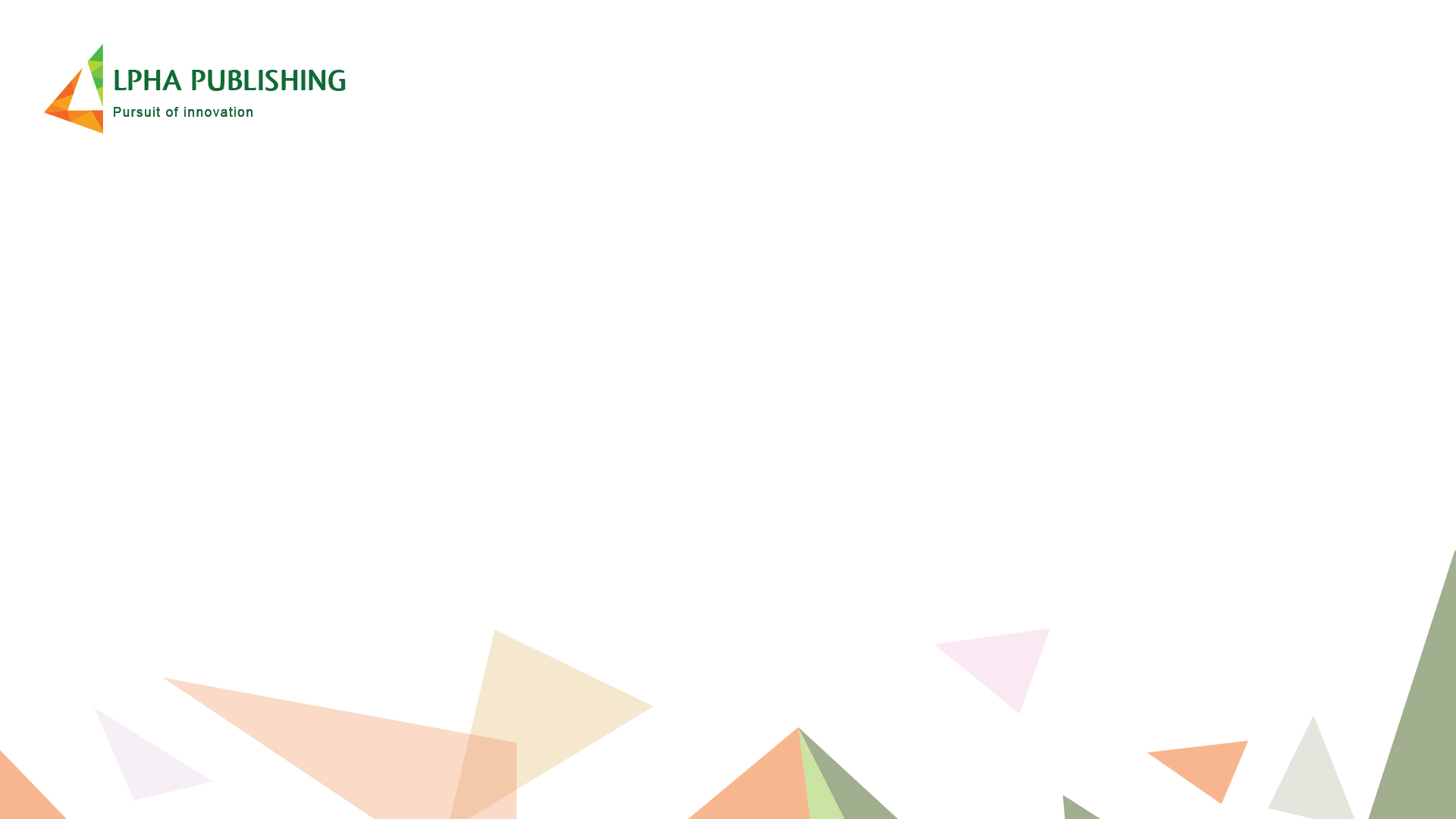 Click on Invite at the top of the screen and copy the link
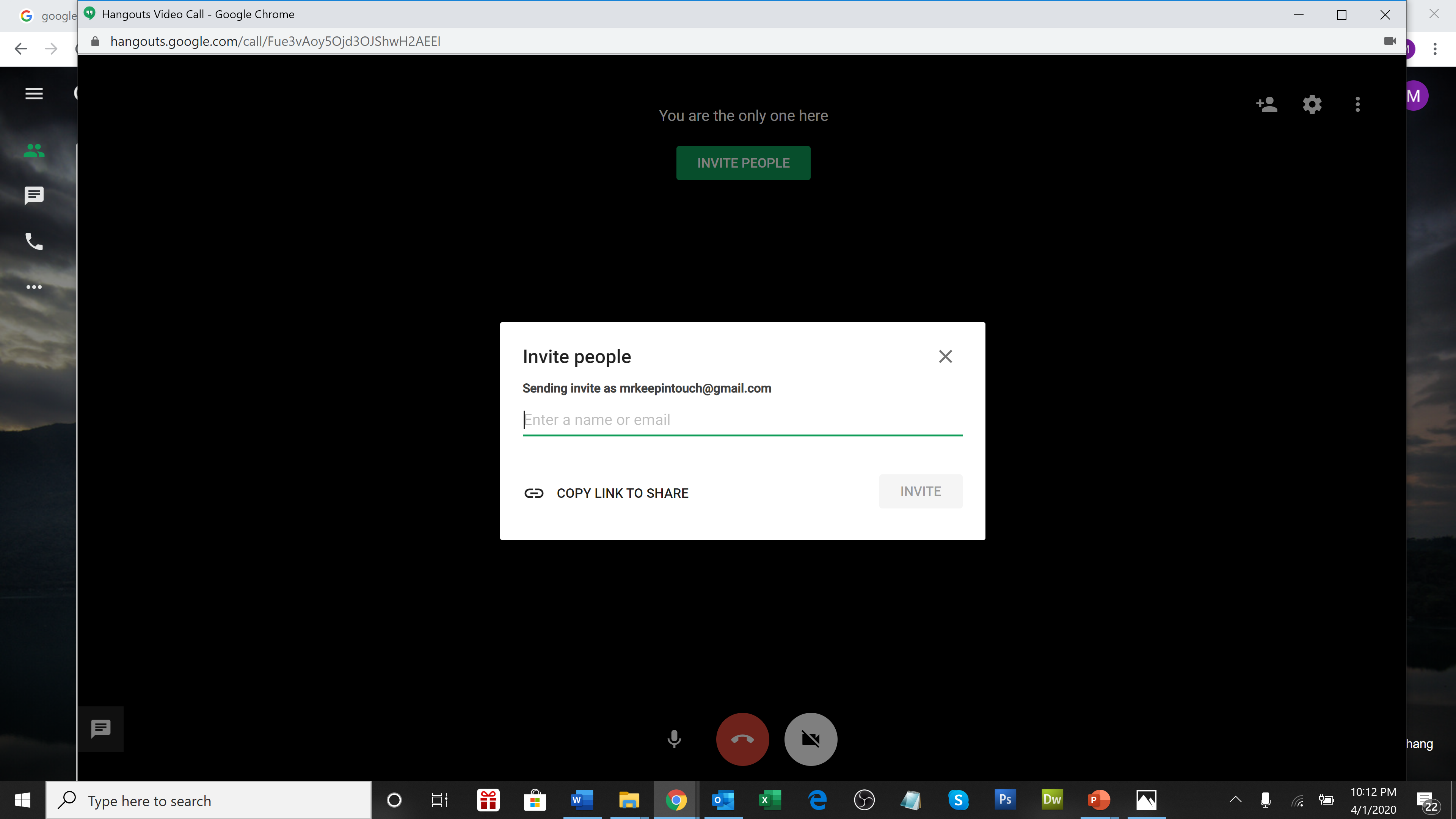 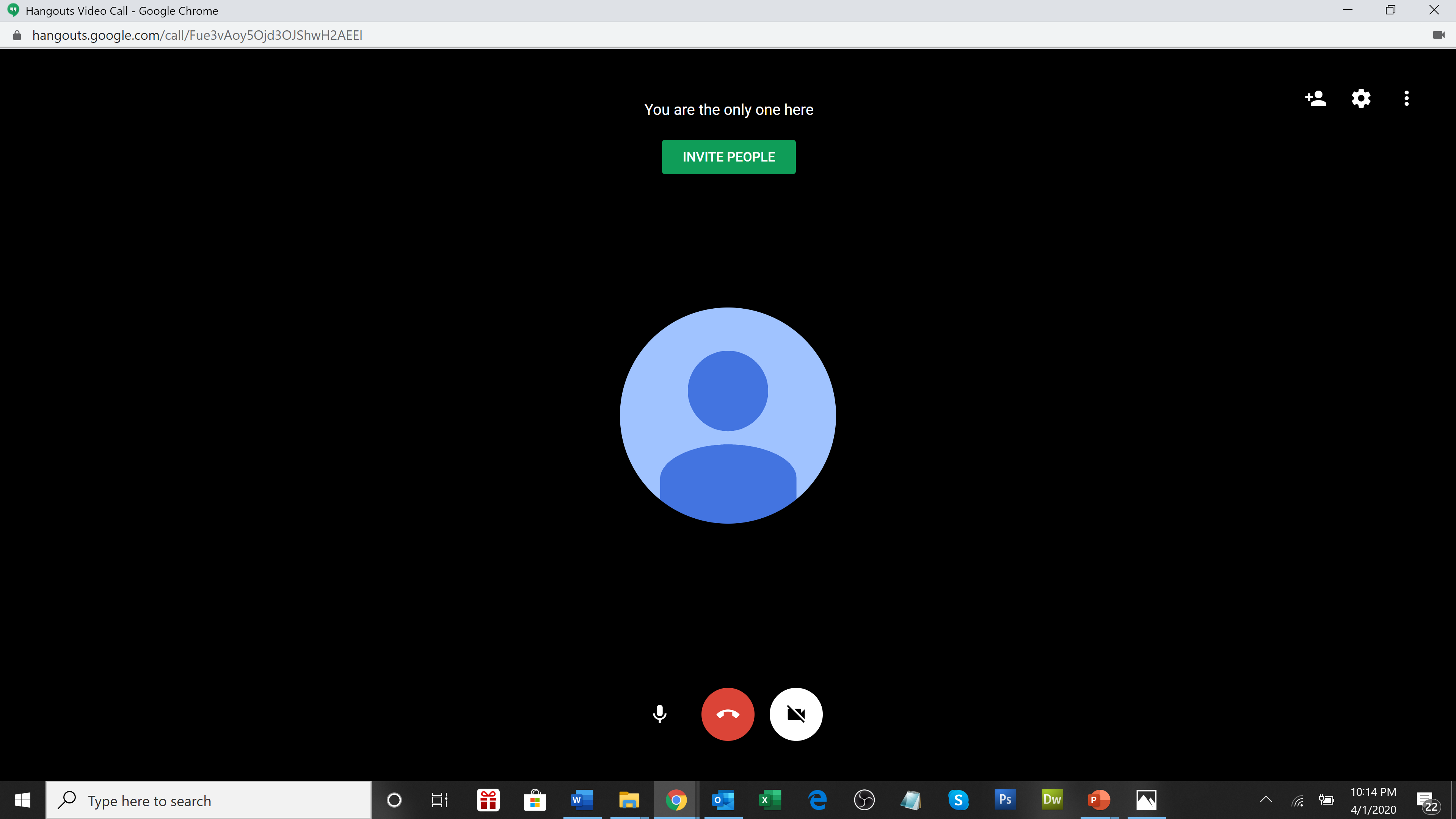 [Speaker Notes: Good morning, thank you for attending Alpha Publishing’s presentation on No internet, No problem – our solution to schools’ poor internet connectivity in many regions in which we operate.]
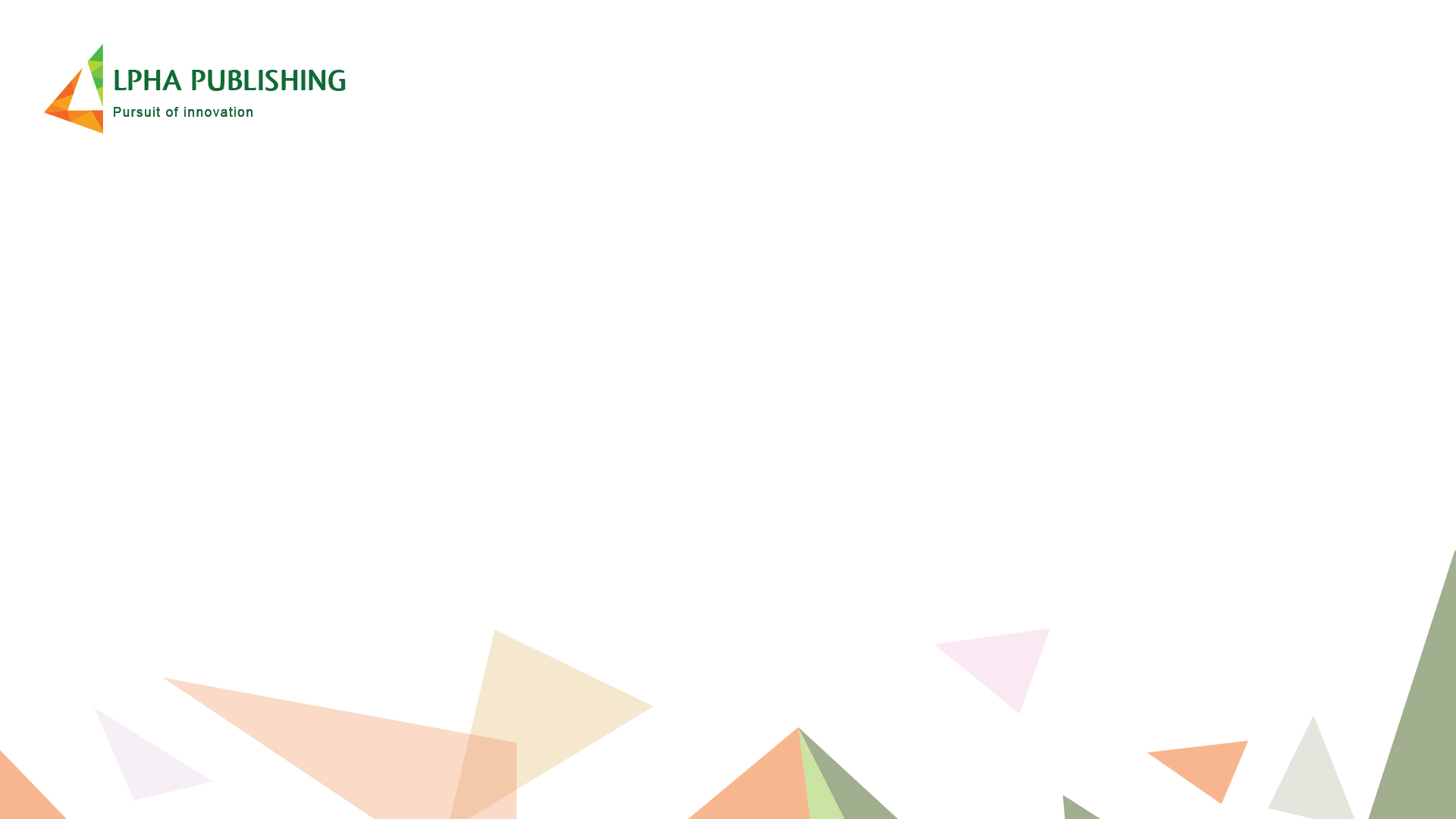 Click on Invite at the top of the screen and copy the link
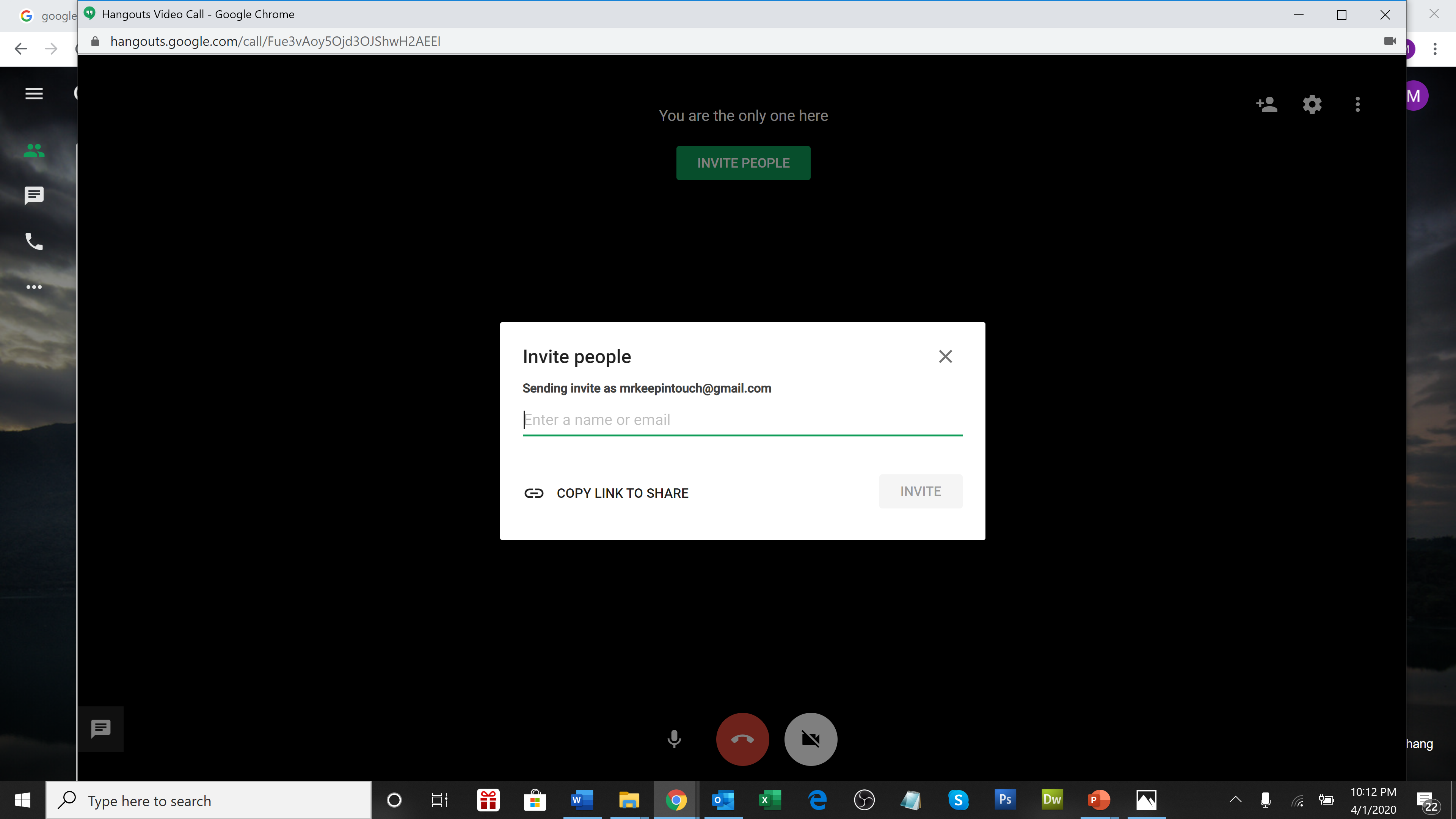 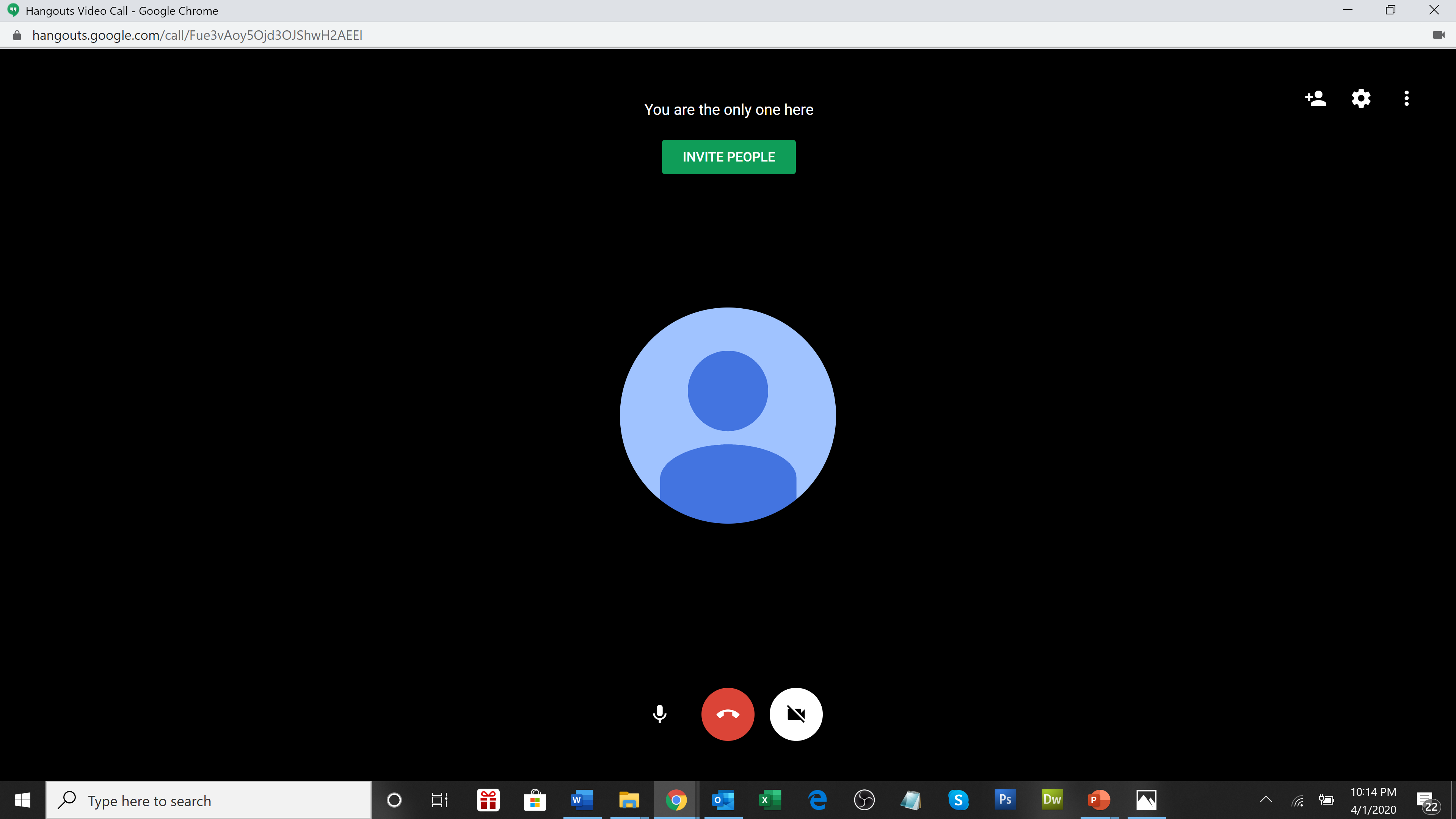 [Speaker Notes: Good morning, thank you for attending Alpha Publishing’s presentation on No internet, No problem – our solution to schools’ poor internet connectivity in many regions in which we operate.]
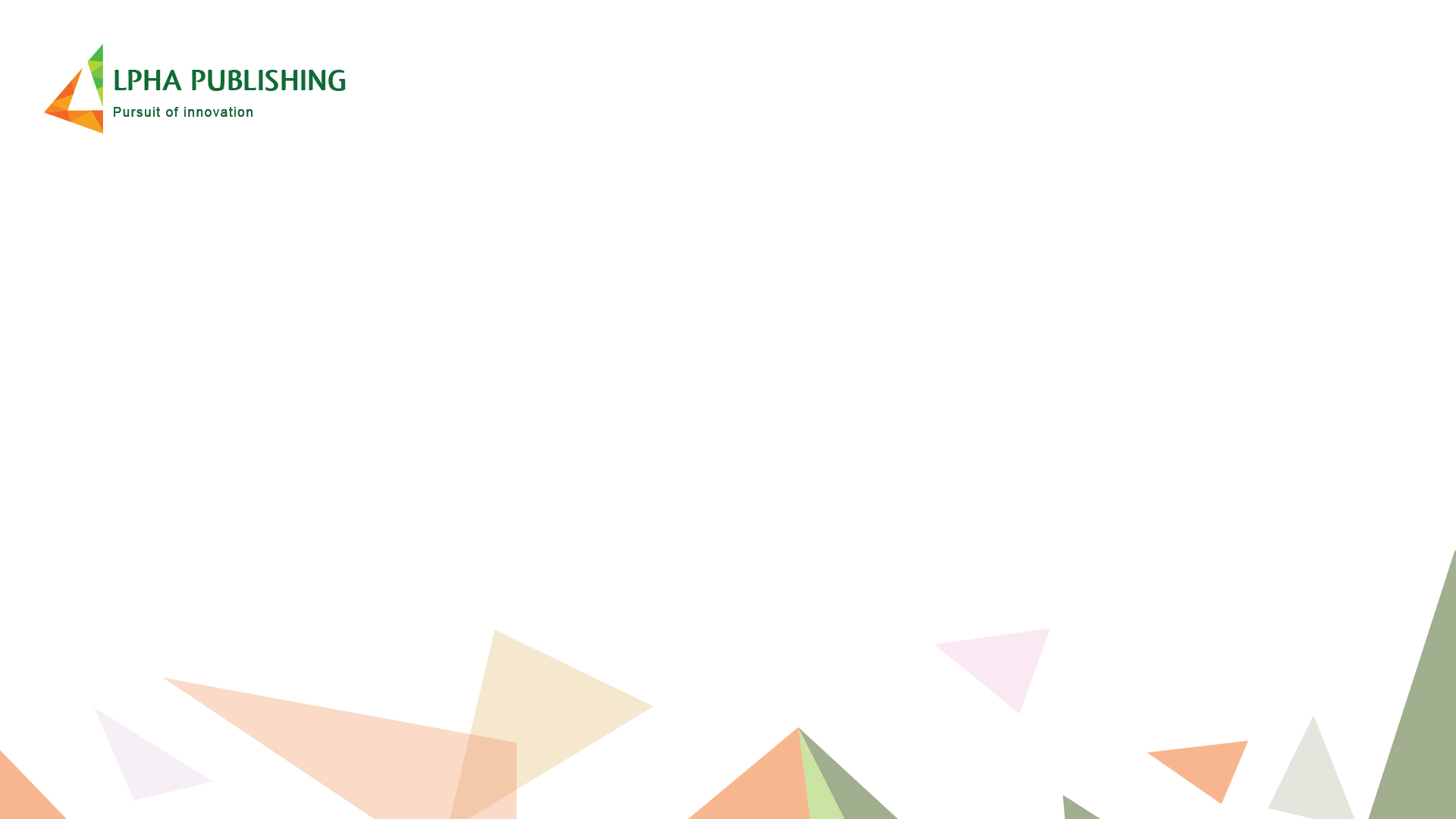 Click on Share screen from the right menu to share the screen
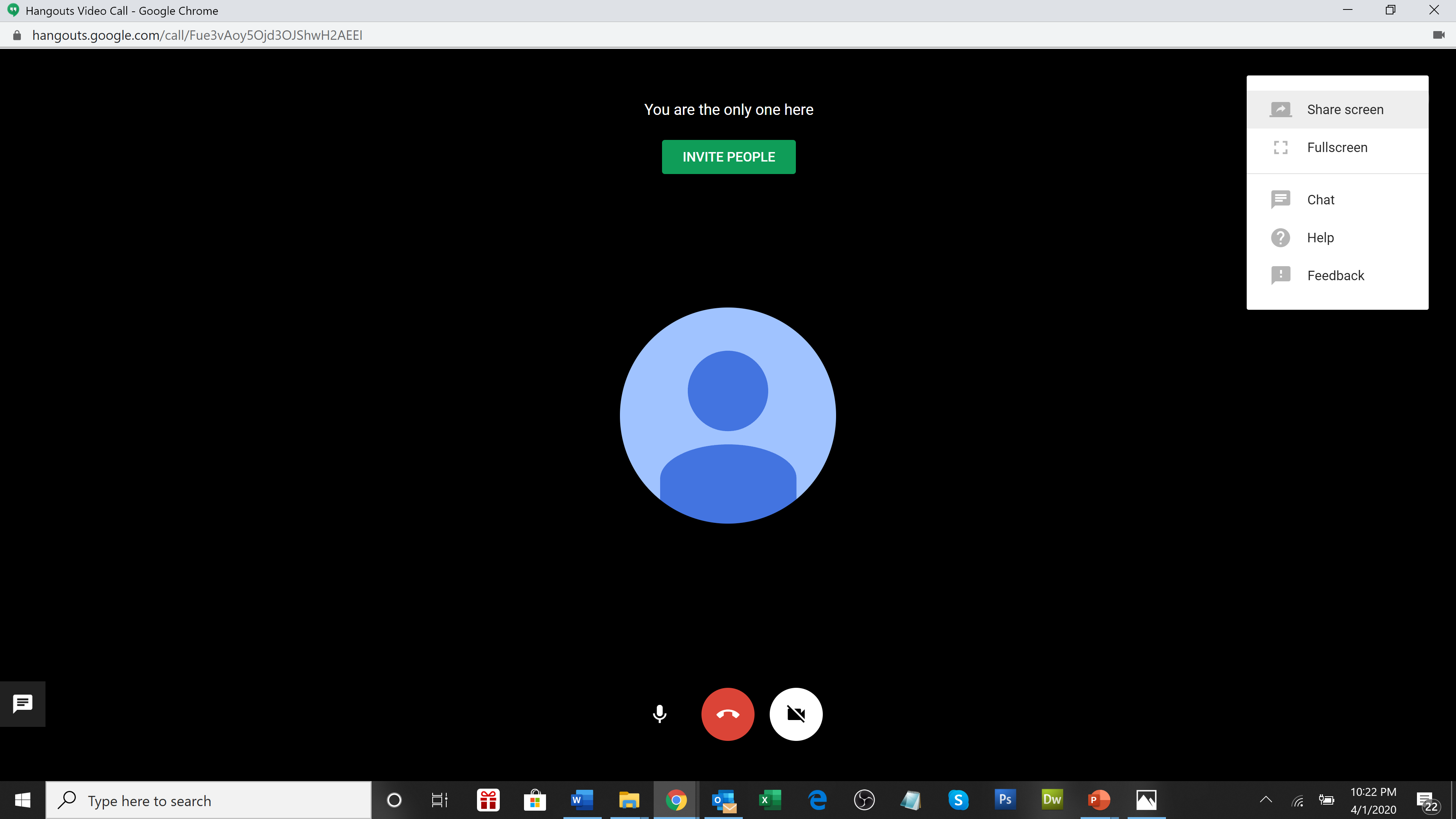 [Speaker Notes: Good morning, thank you for attending Alpha Publishing’s presentation on No internet, No problem – our solution to schools’ poor internet connectivity in many regions in which we operate.]
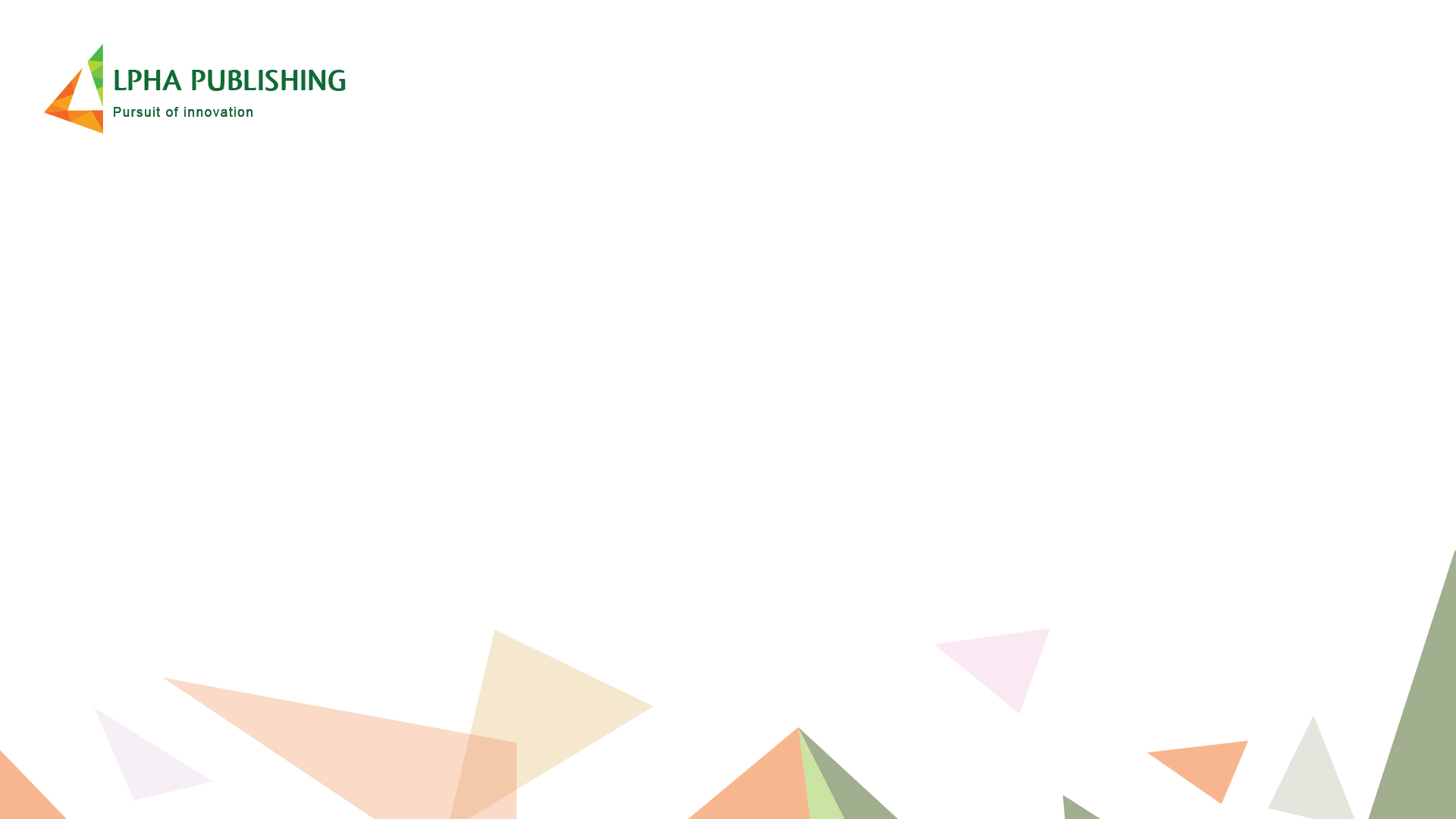 Click on Application Window to share the single screen
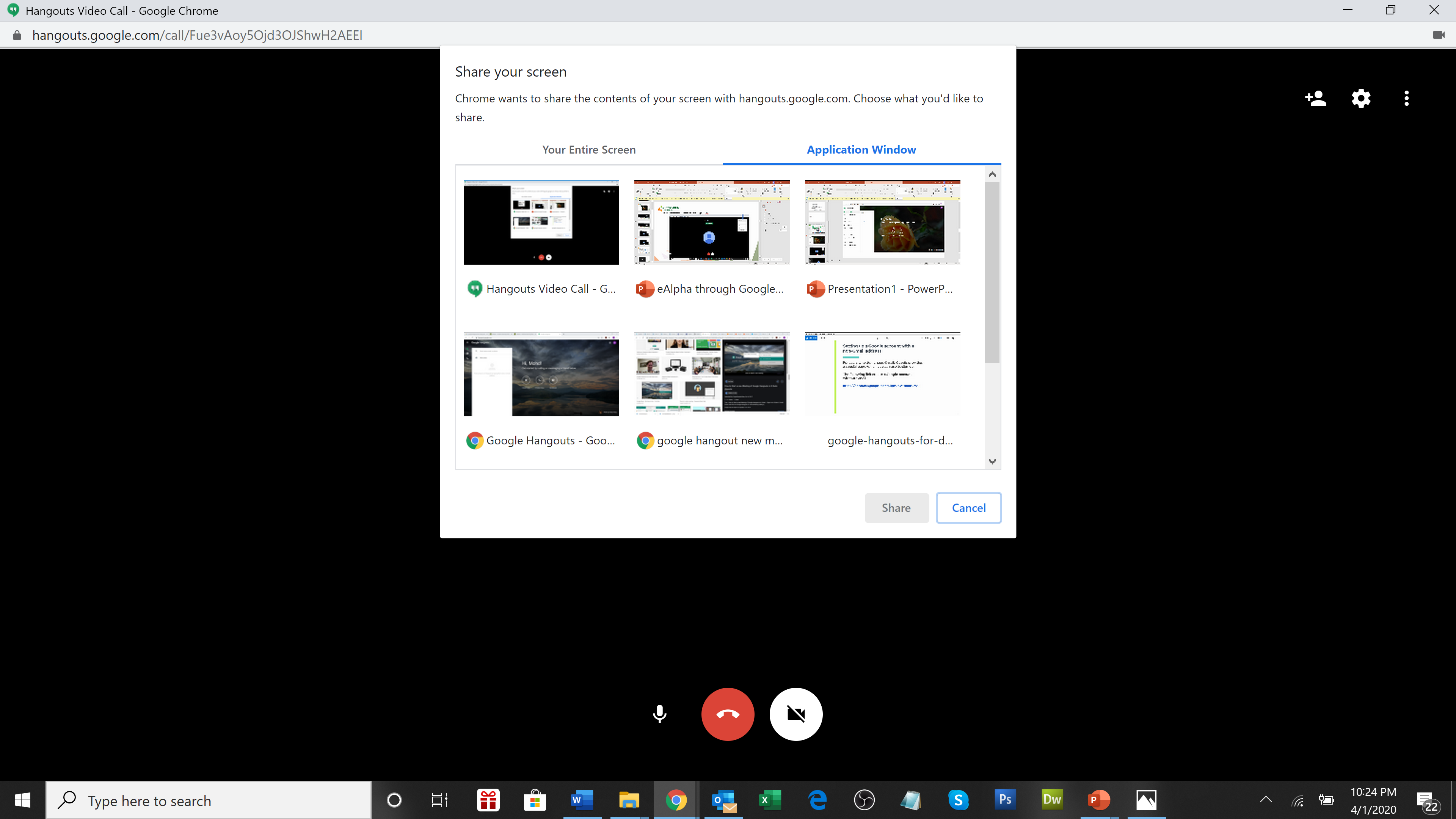 [Speaker Notes: Good morning, thank you for attending Alpha Publishing’s presentation on No internet, No problem – our solution to schools’ poor internet connectivity in many regions in which we operate.]
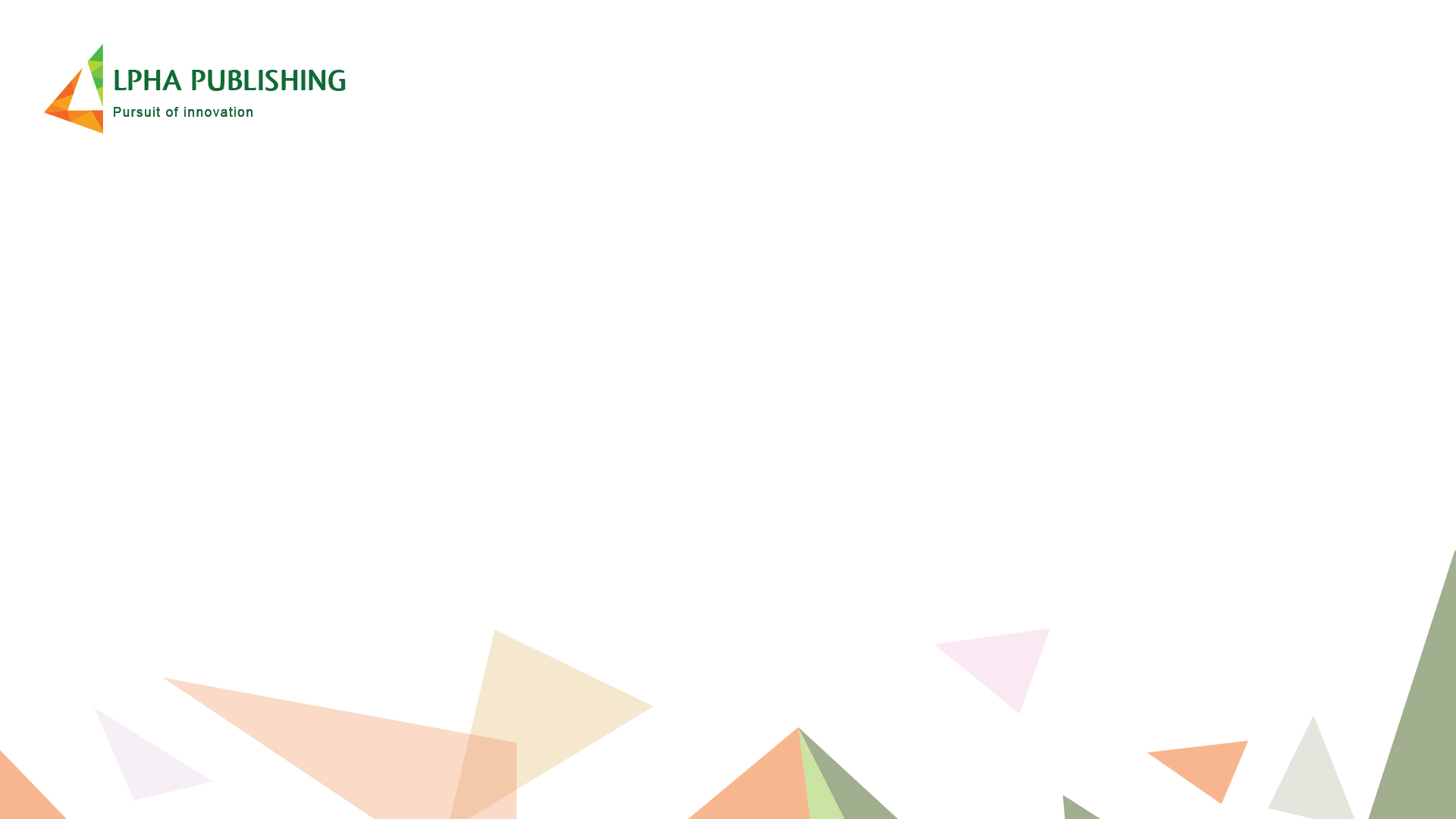 Go to your browser window (for example Chrome) and go to www.ealpha.info and login into eAlpha
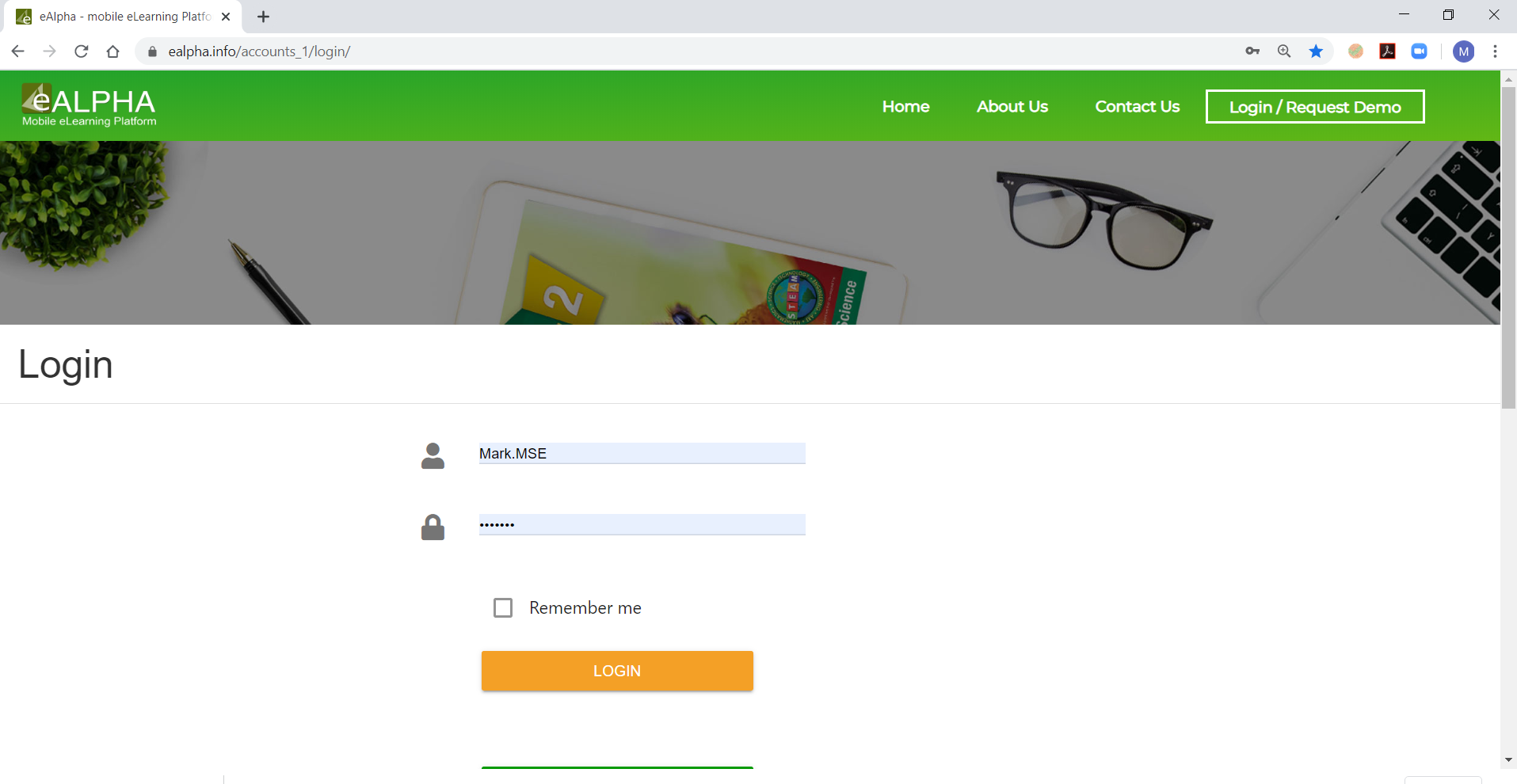 [Speaker Notes: Good morning, thank you for attending Alpha Publishing’s presentation on No internet, No problem – our solution to schools’ poor internet connectivity in many regions in which we operate.]
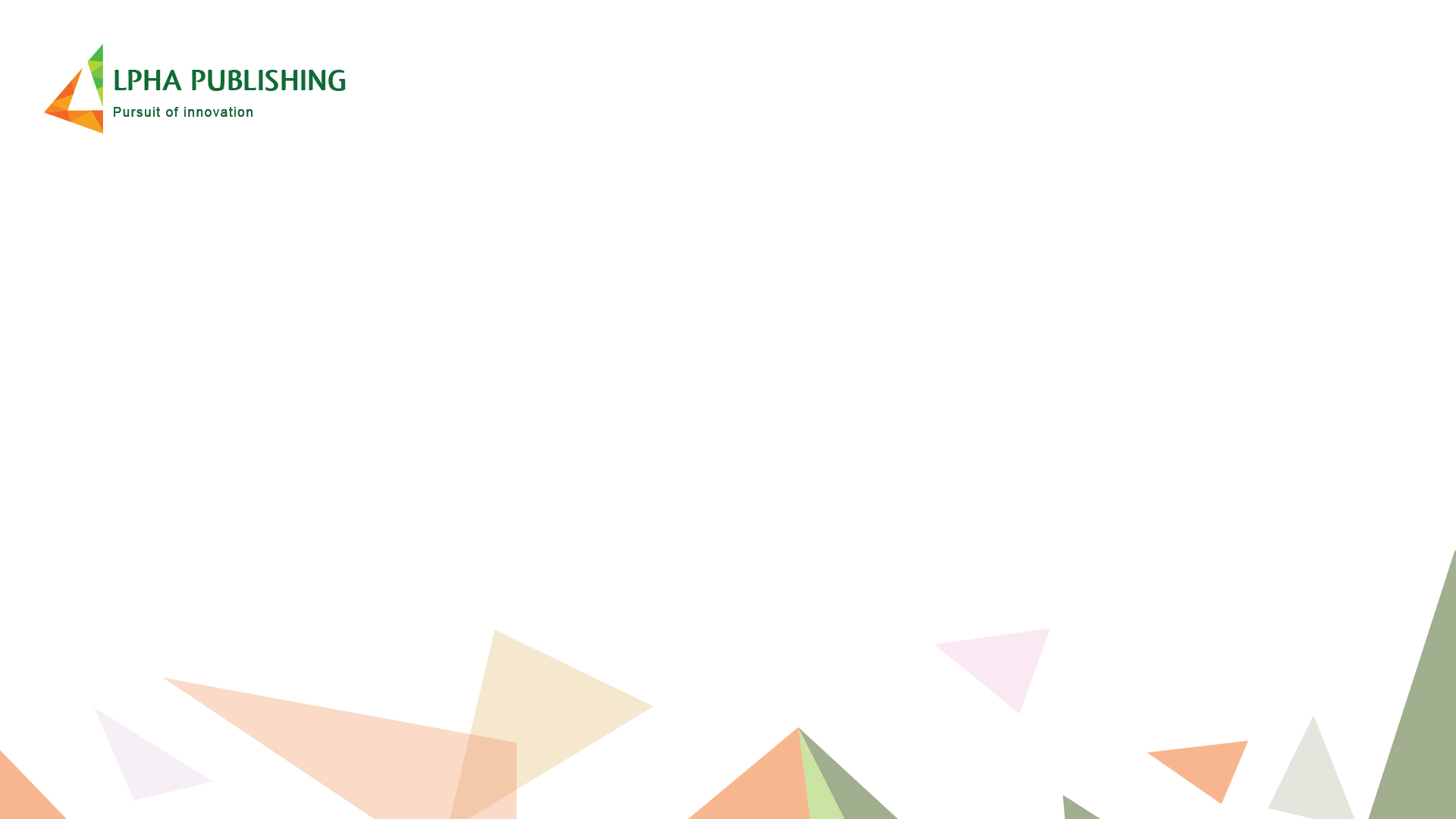 You can now show the lessons within eAlpha and your students will see the lessons. You can use your audio to speak to the students and they can use their audio to speak to you.
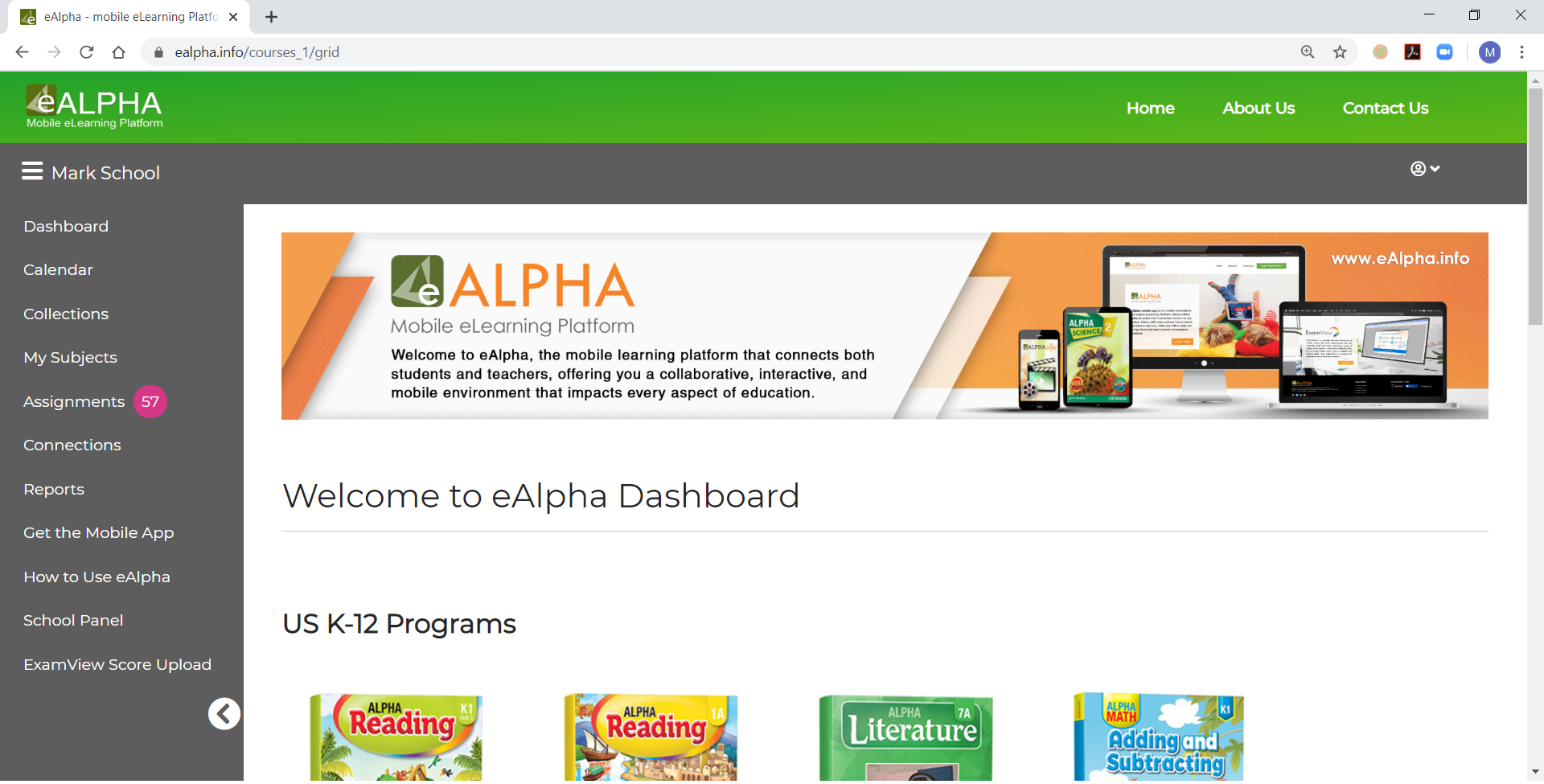 [Speaker Notes: Good morning, thank you for attending Alpha Publishing’s presentation on No internet, No problem – our solution to schools’ poor internet connectivity in many regions in which we operate.]
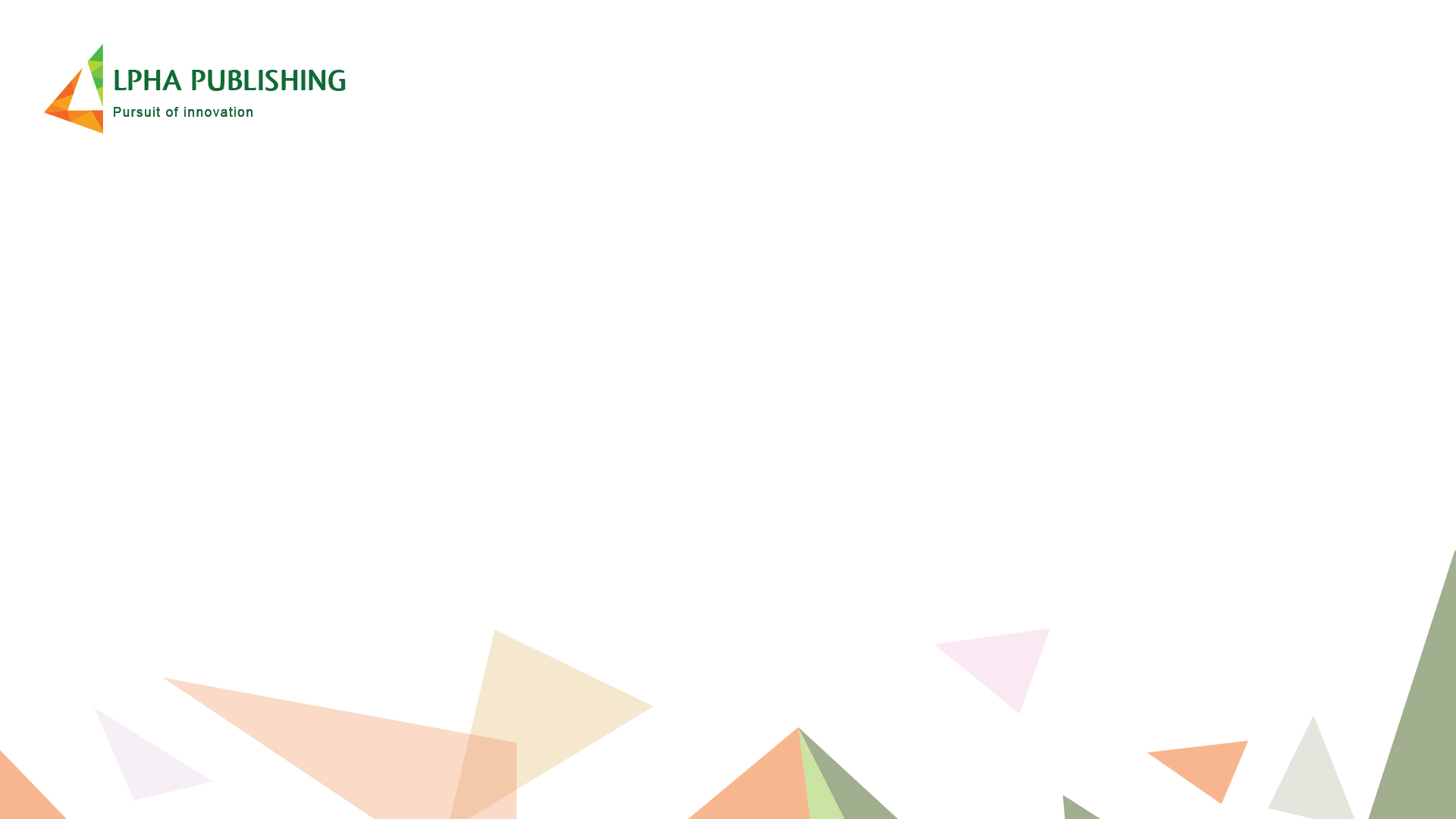 Click on Stop in the green banner at the top to stop sharing the screen
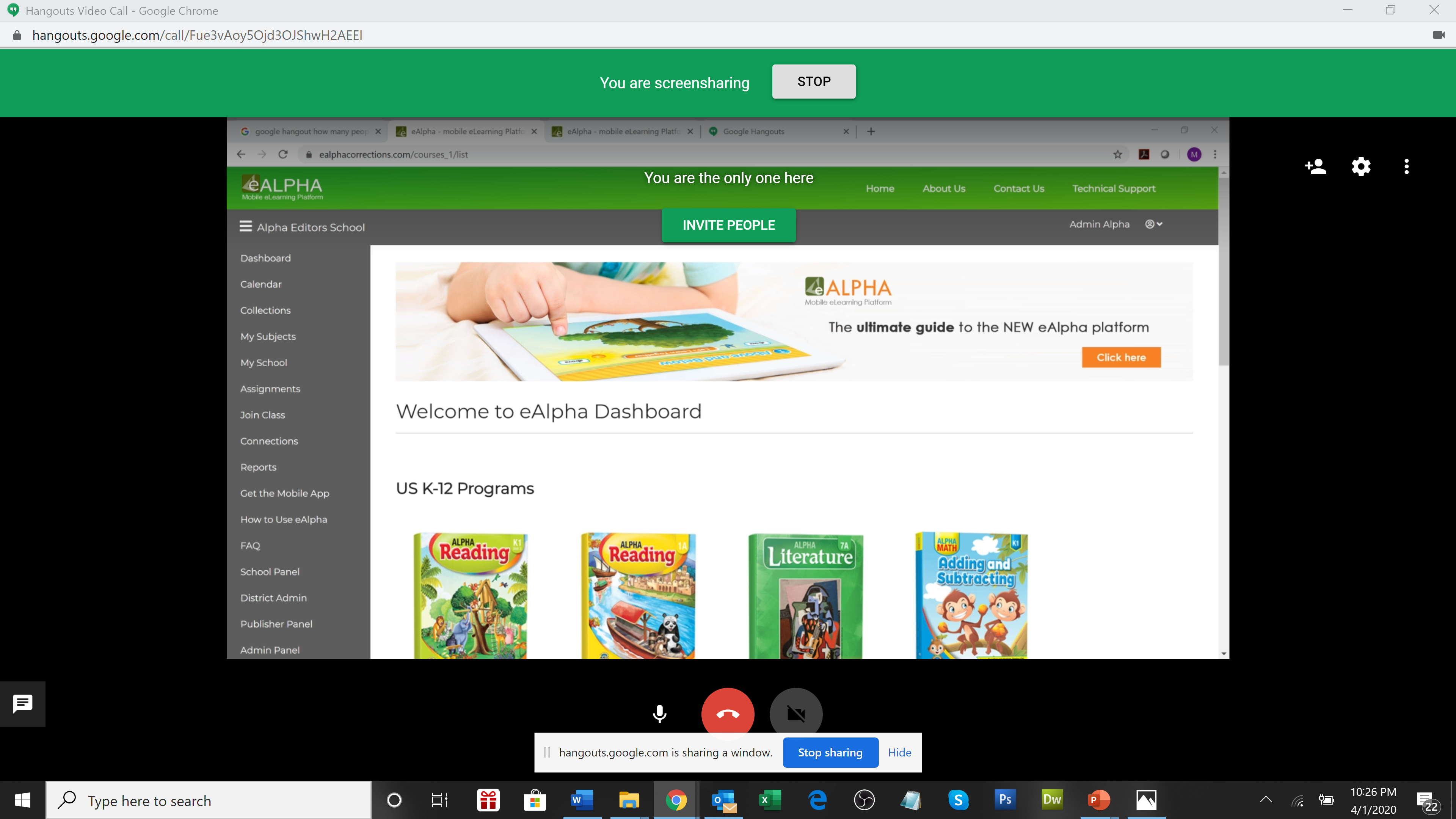 [Speaker Notes: Good morning, thank you for attending Alpha Publishing’s presentation on No internet, No problem – our solution to schools’ poor internet connectivity in many regions in which we operate.]
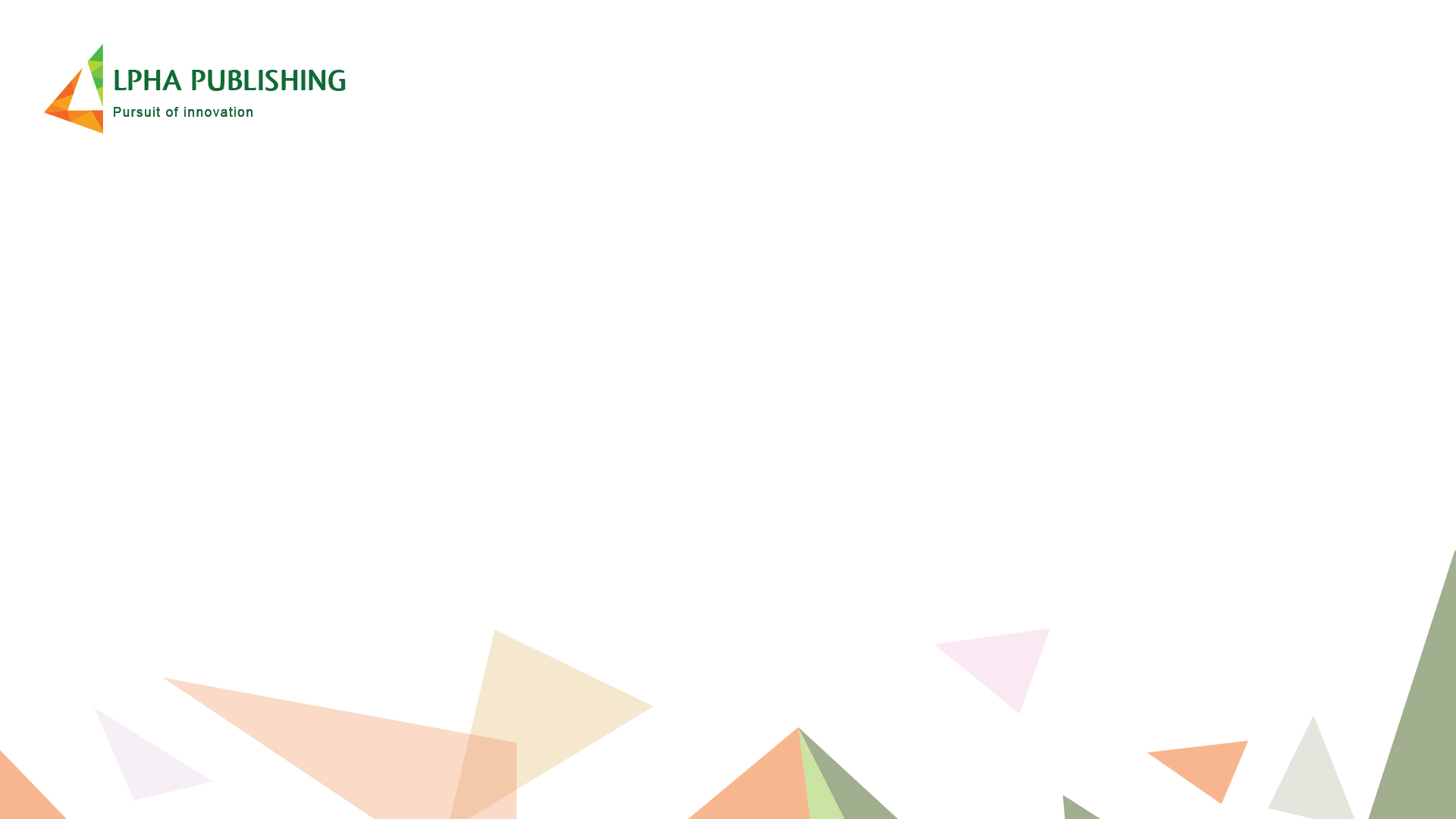 Select Chat at the bottom of the screen
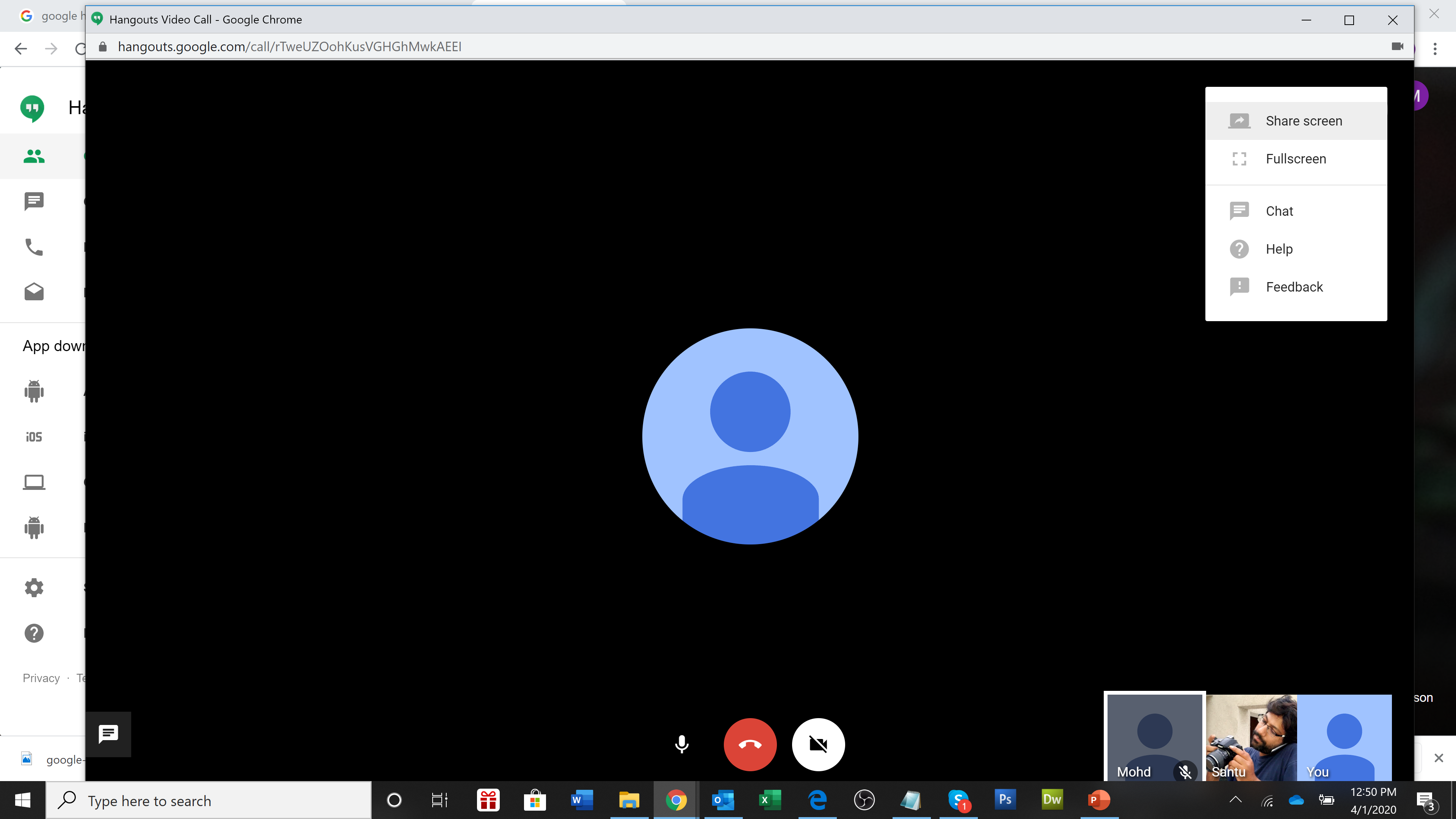 [Speaker Notes: Good morning, thank you for attending Alpha Publishing’s presentation on No internet, No problem – our solution to schools’ poor internet connectivity in many regions in which we operate.]
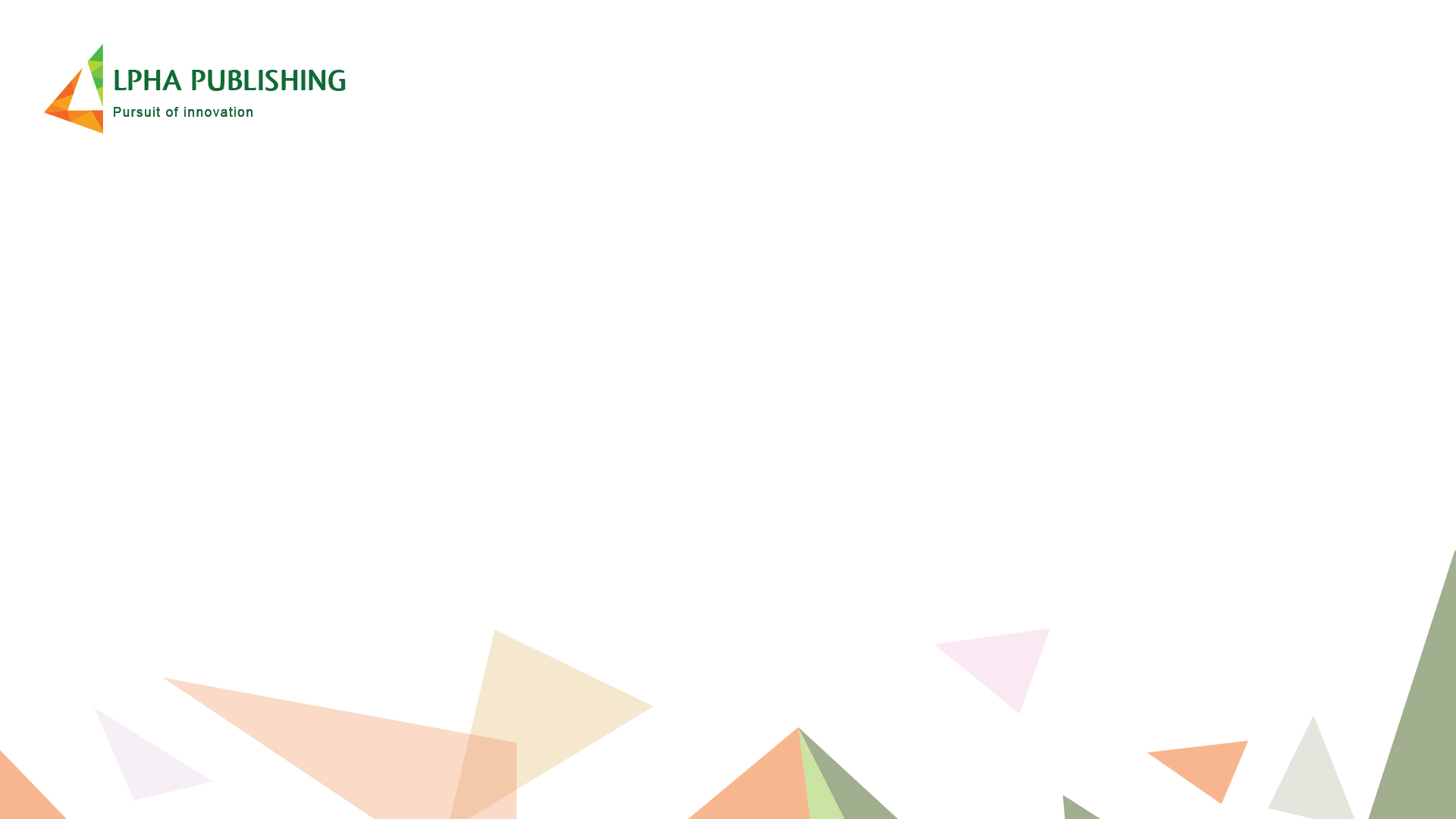 You can now see the chat box – here you and the students can send messages to each other during the lesson
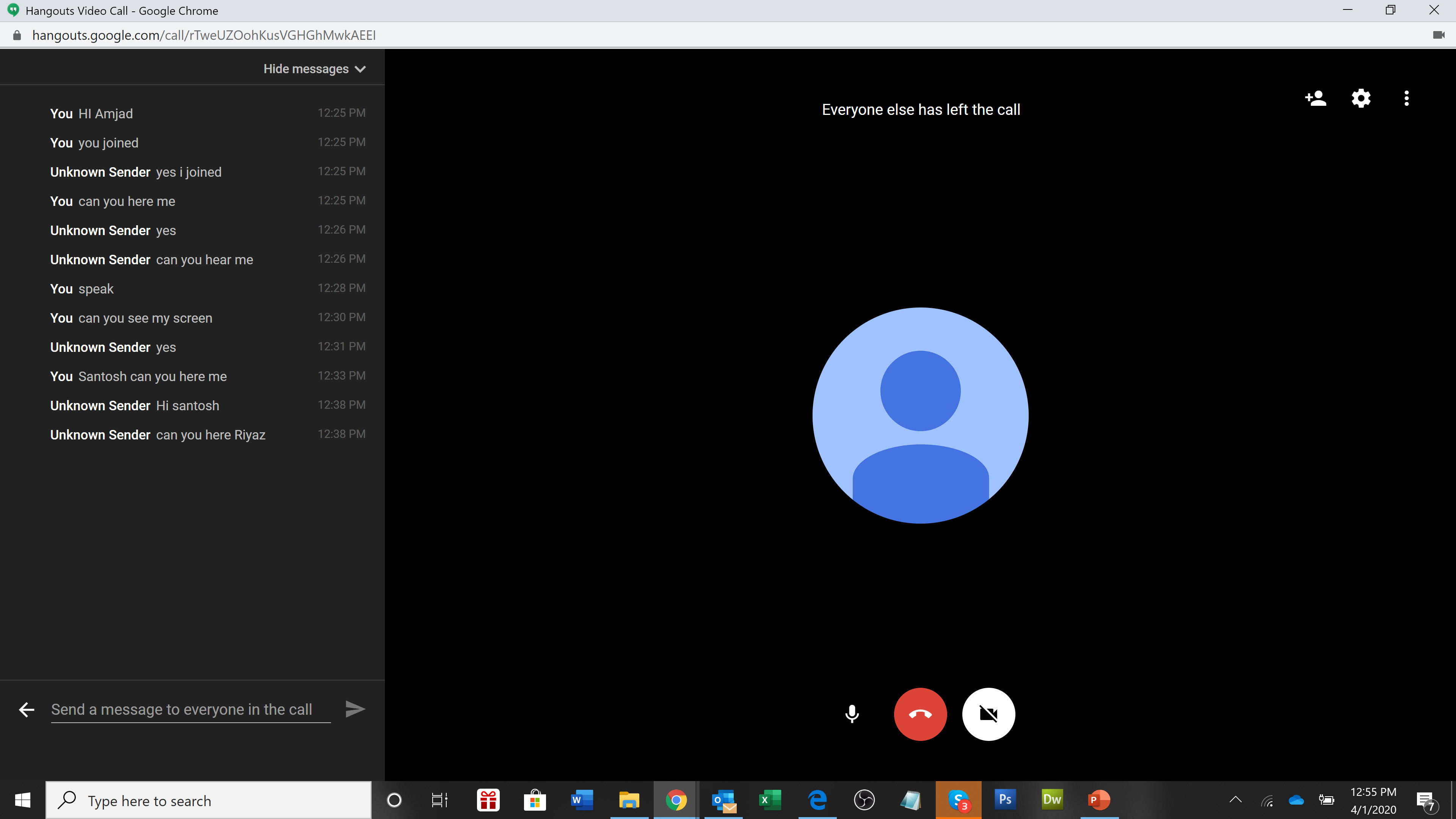 [Speaker Notes: Good morning, thank you for attending Alpha Publishing’s presentation on No internet, No problem – our solution to schools’ poor internet connectivity in many regions in which we operate.]
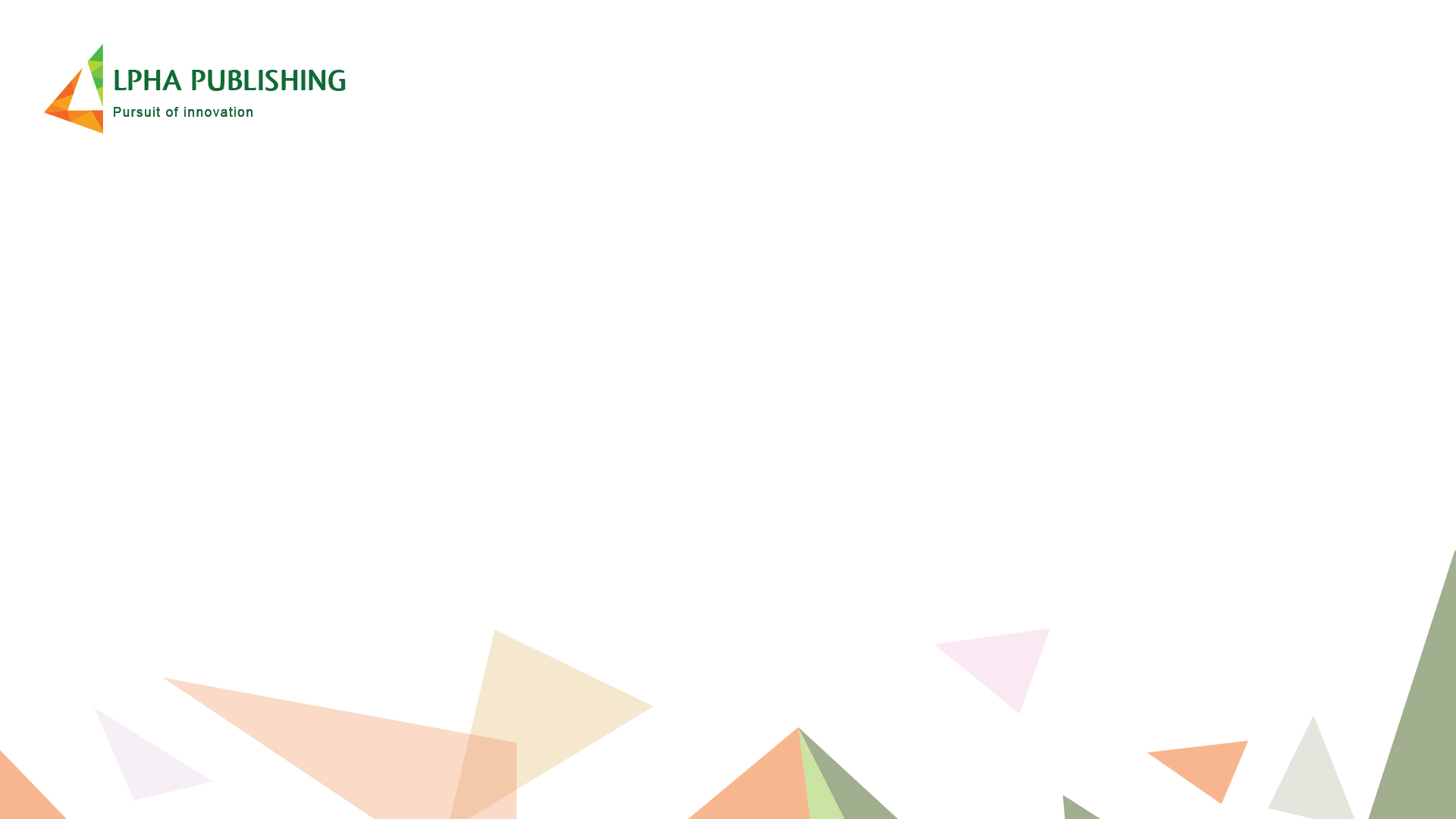 Thank you
[Speaker Notes: Good morning, thank you for attending Alpha Publishing’s presentation on No internet, No problem – our solution to schools’ poor internet connectivity in many regions in which we operate.]